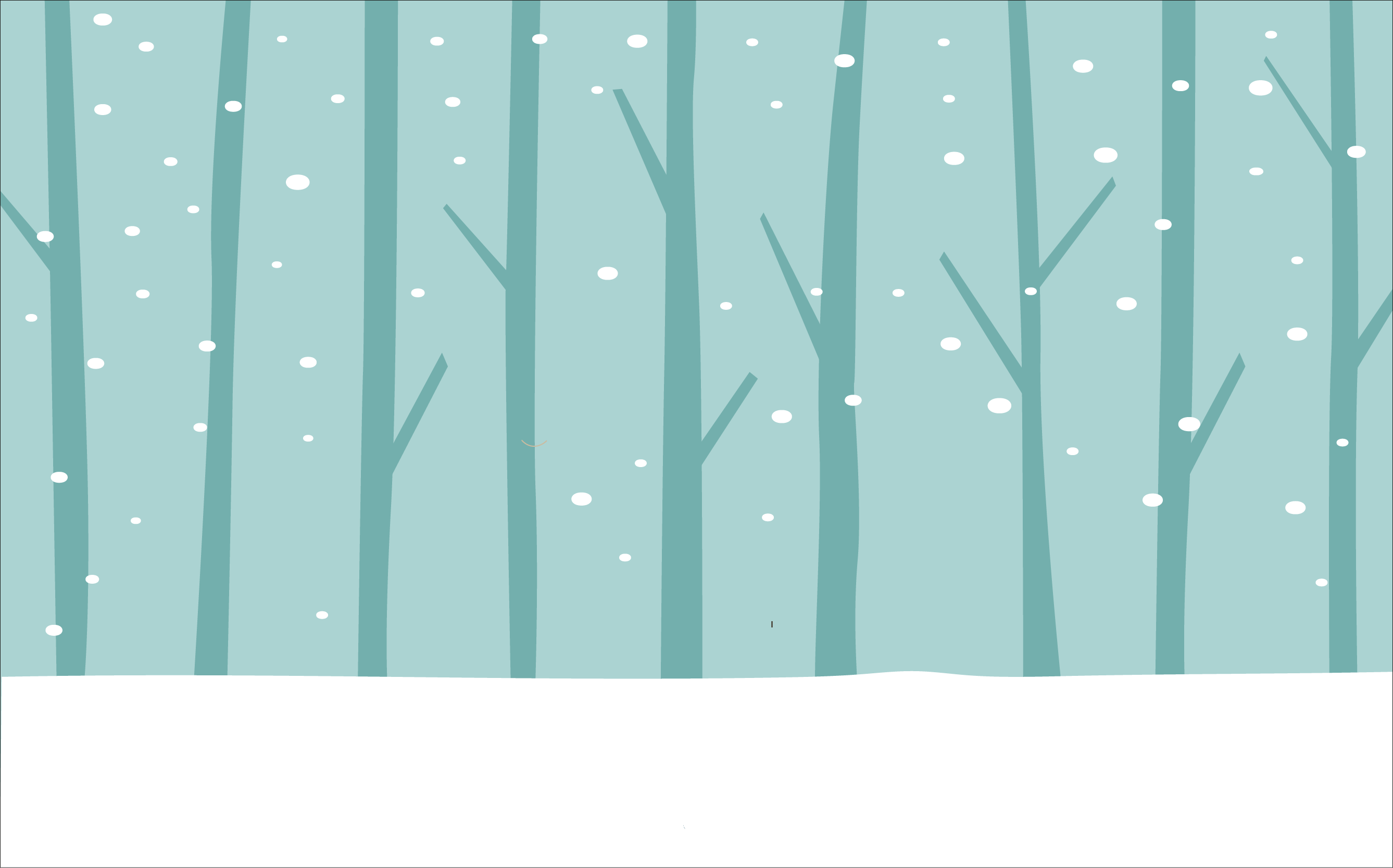 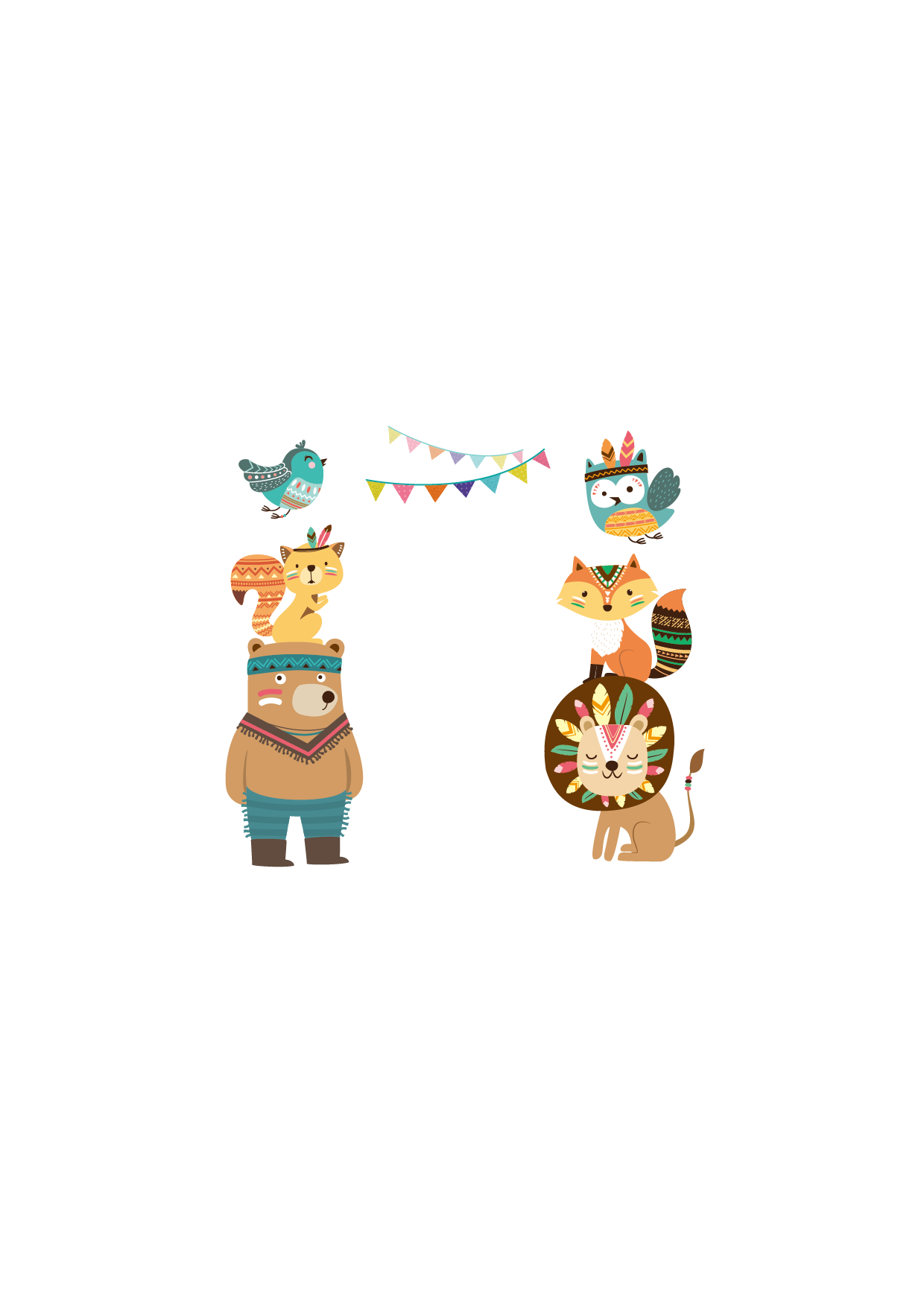 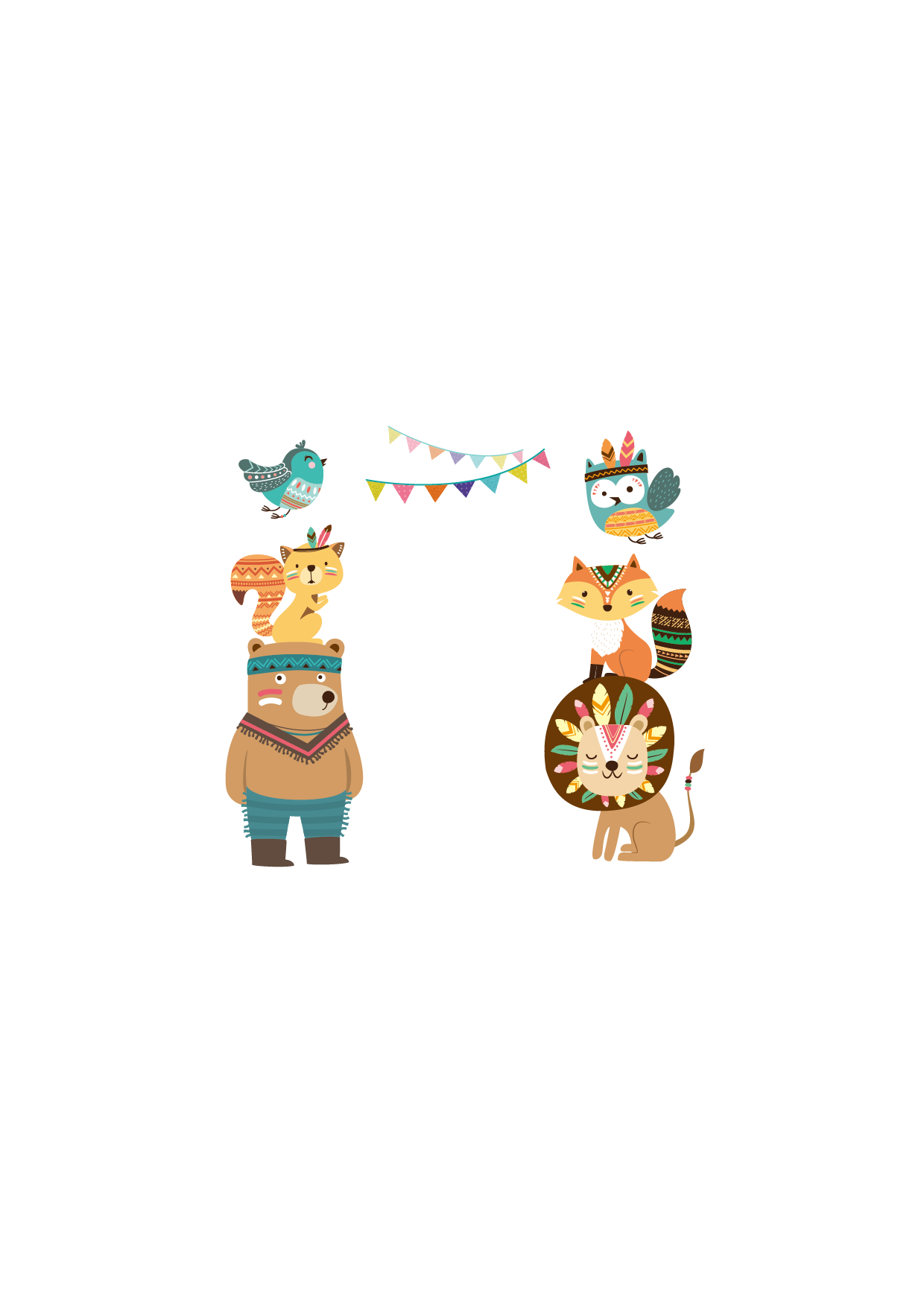 ART TEMPLATE
森林派对可爱通用模板
THIS IS A ART TEMPLATE ,THE TEMPLATE DESIGN BY JIUJIU.
 THANK YOU WATCHING THIS ONE.
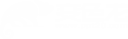 目 录
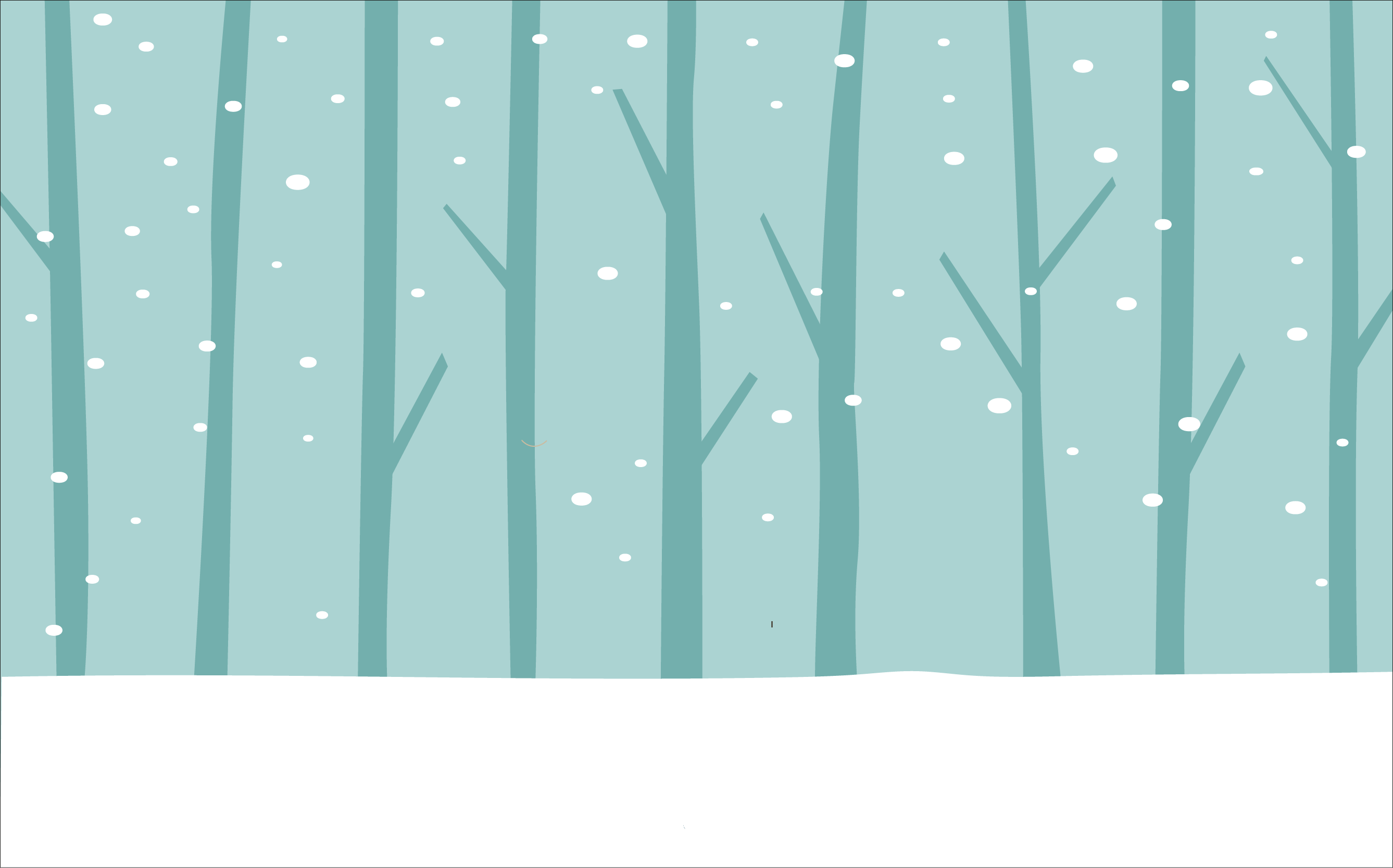 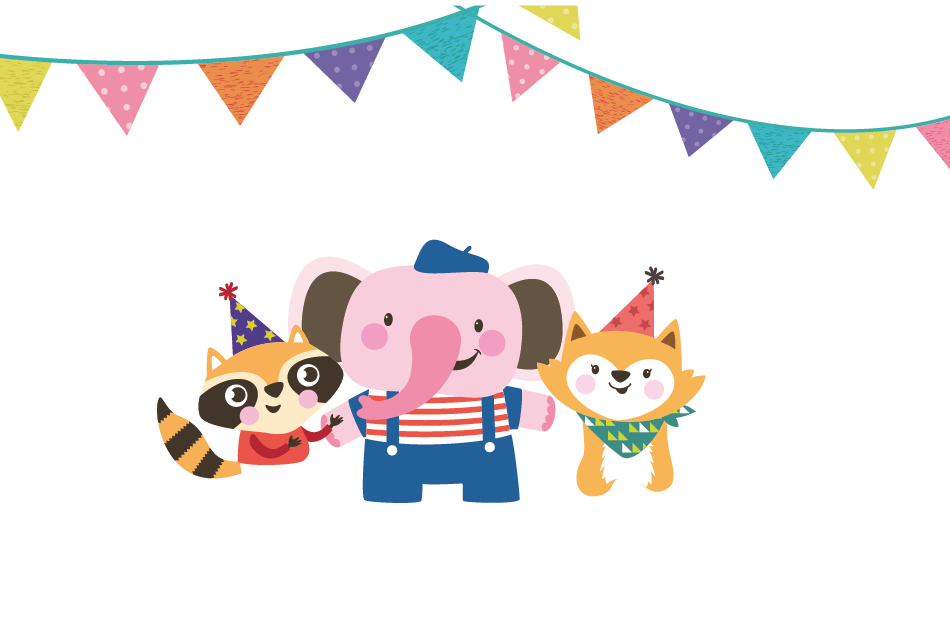 02
03
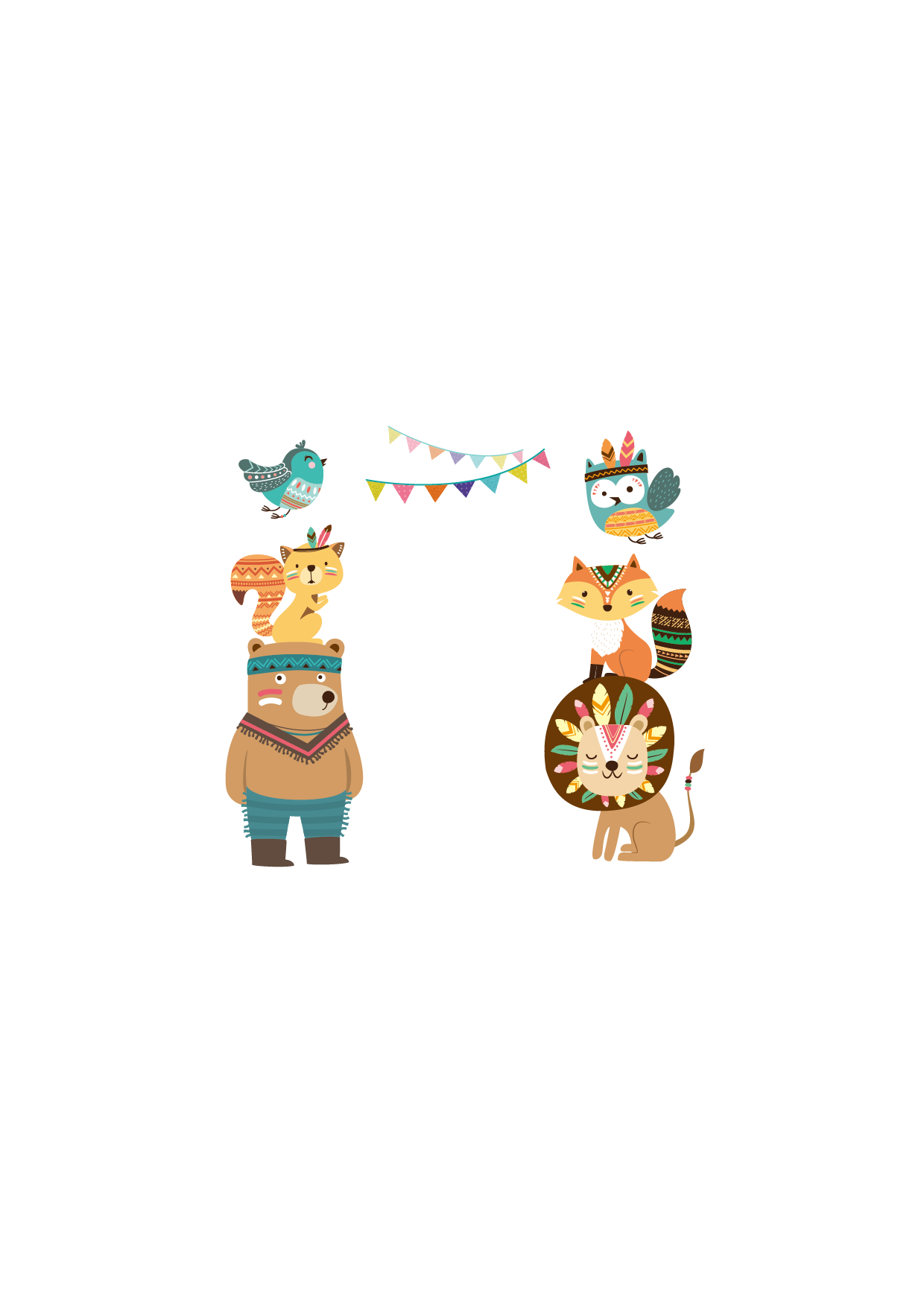 Just for today I will try to live through this day only and not tackle my whole life problem at once Just
Just for today I will try to live through this day only and not tackle my whole life problem at once Just
01
04
Just for today I will try to live through this day only and not tackle my whole life problem at once Just
Just for today I will try to live through this day only and not tackle my whole life problem at once Just
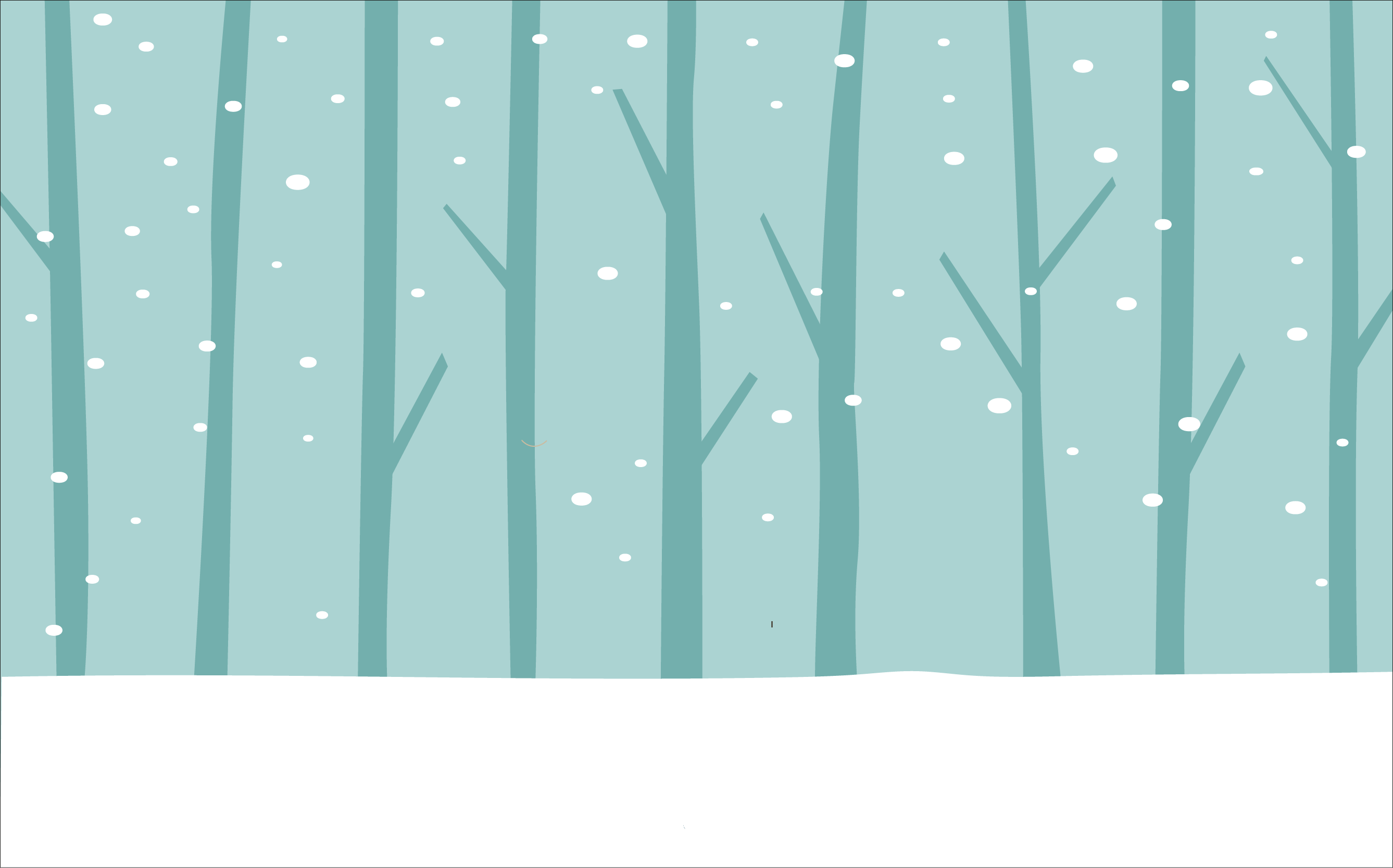 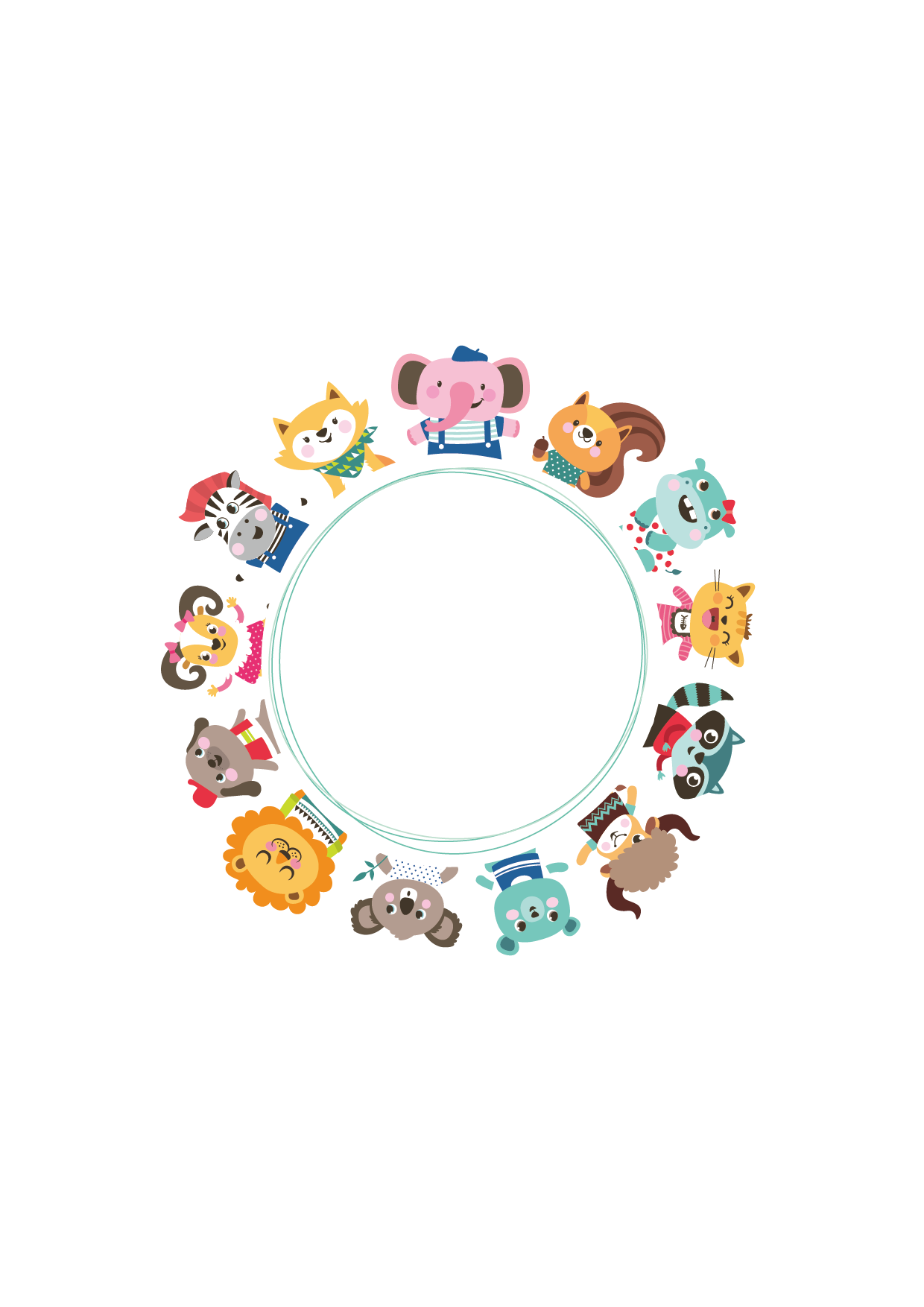 01
此 处 添 加 标 题
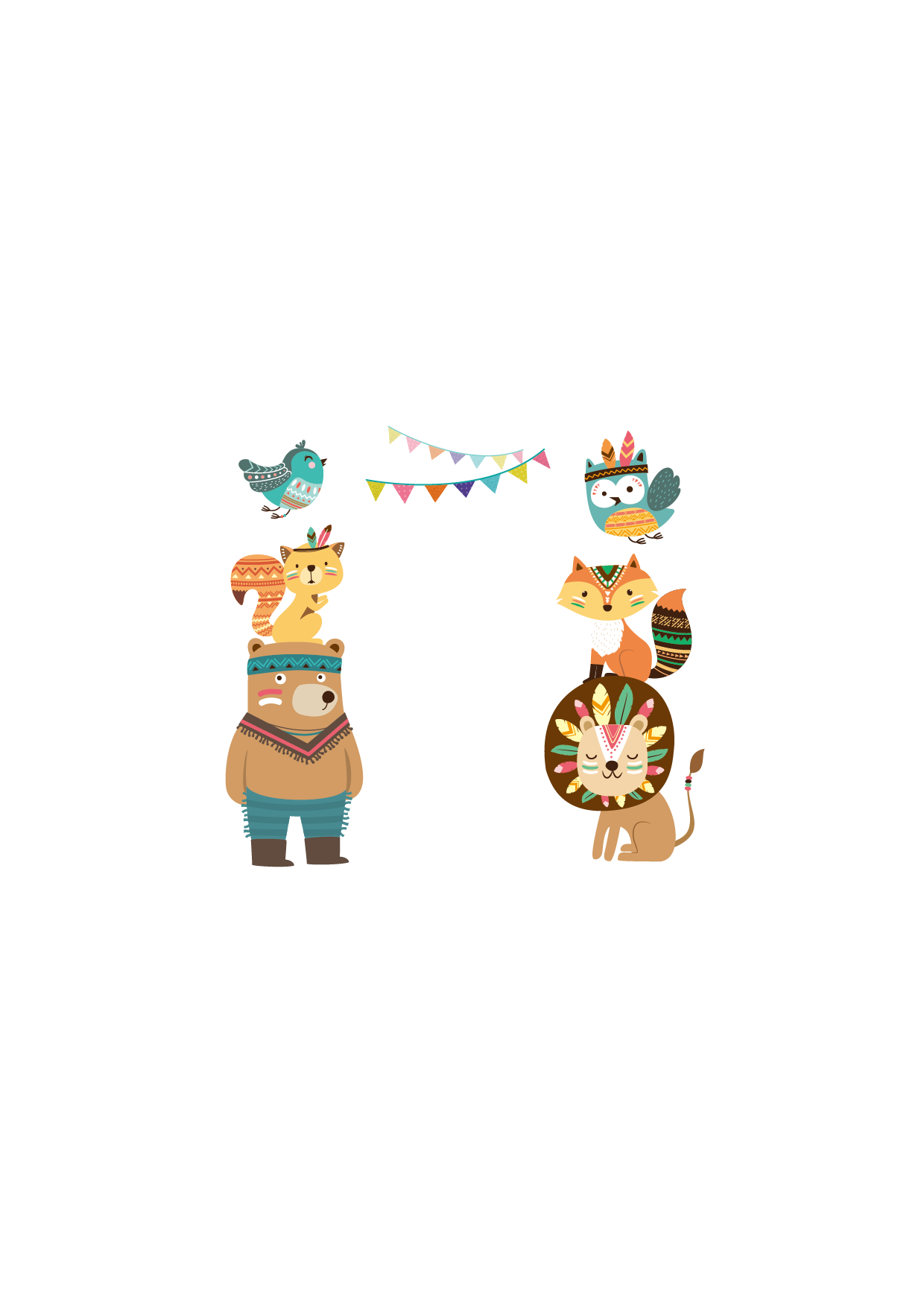 THIS IS A ART TEMPLATE ,THE TEMPLATE DESIGN BY JIUJIU. THANK YOU WATCHING THIS ONE.
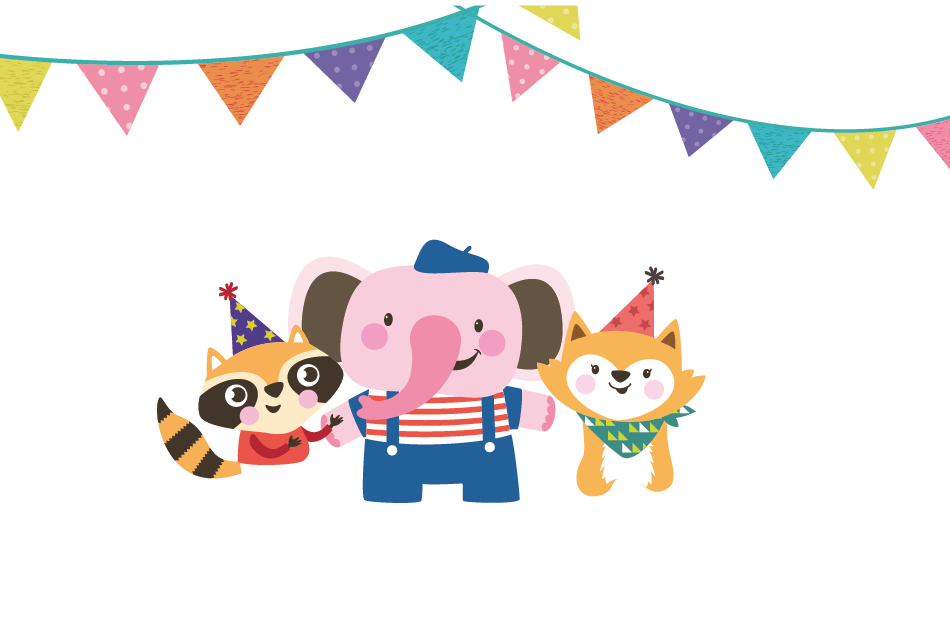 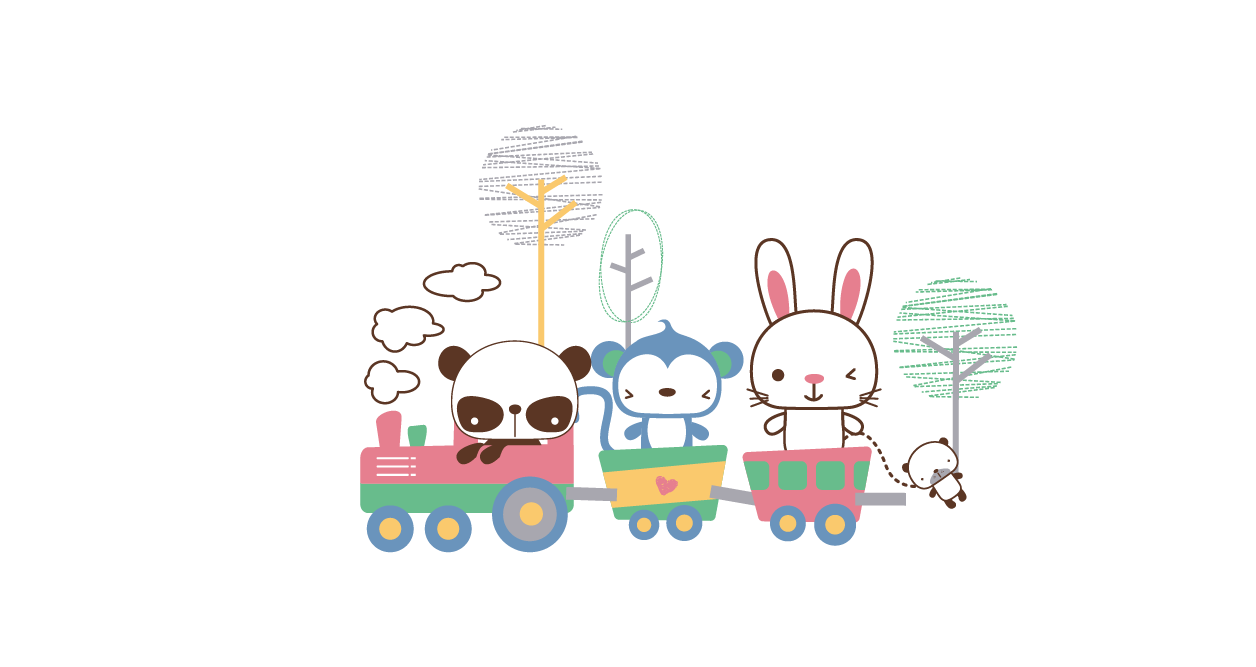 Just for today I will try to live through this day only and not tackle my whole life problem at once Just for today I will try to live through this day only and not tackle
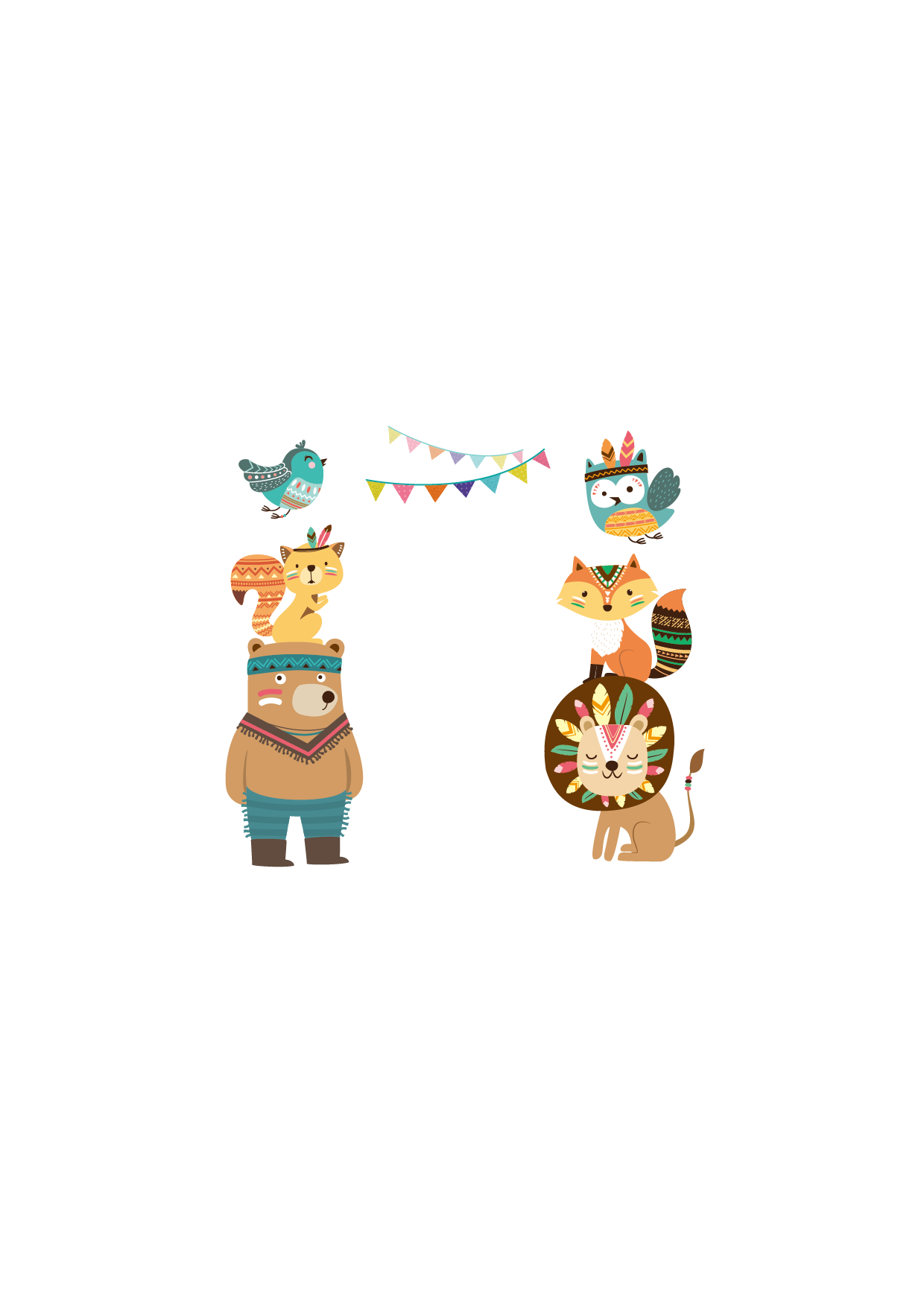 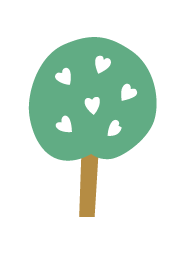 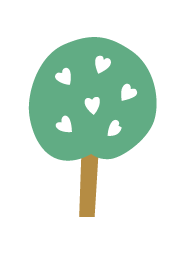 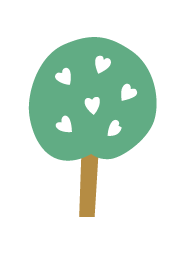 此处添加标题
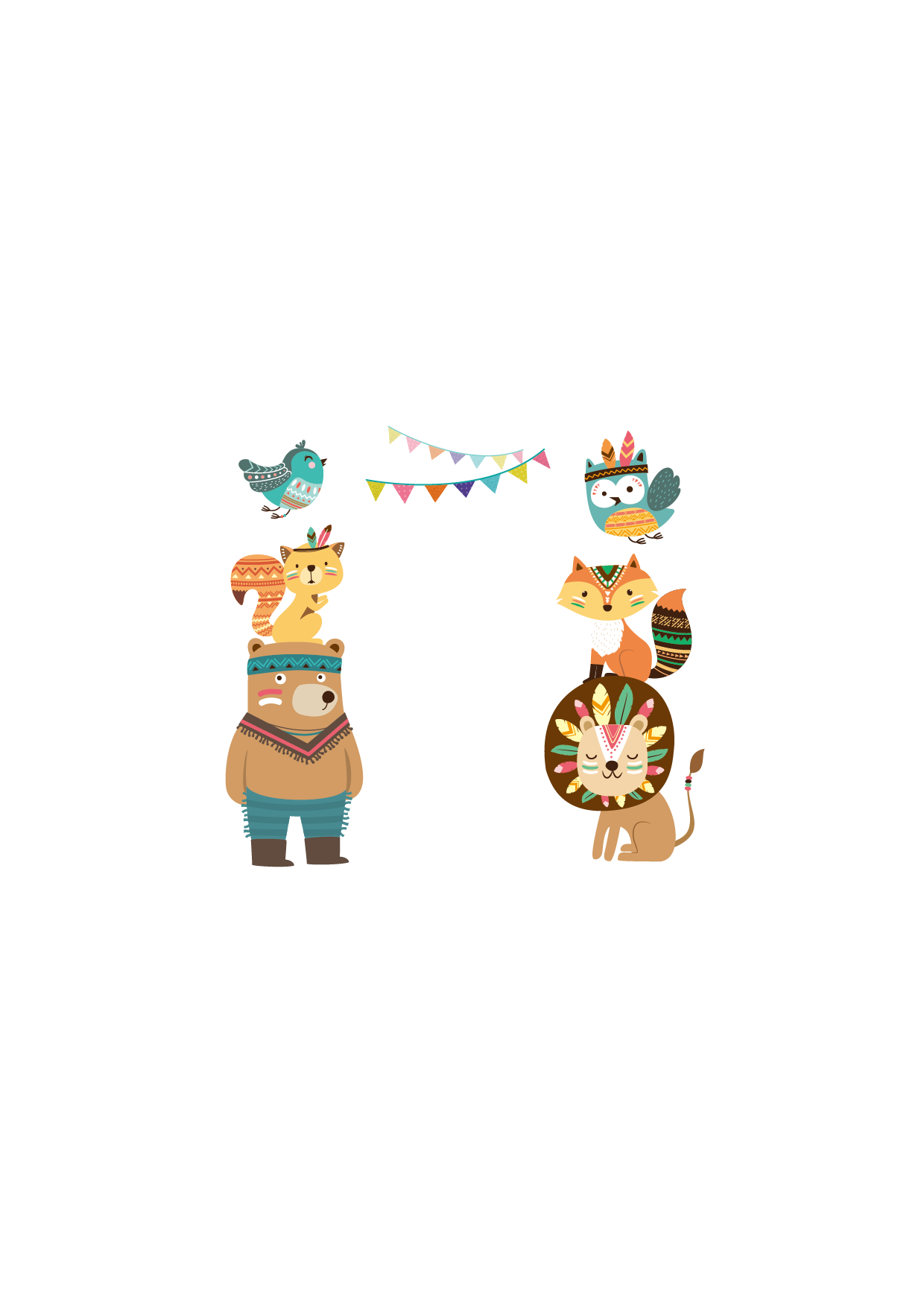 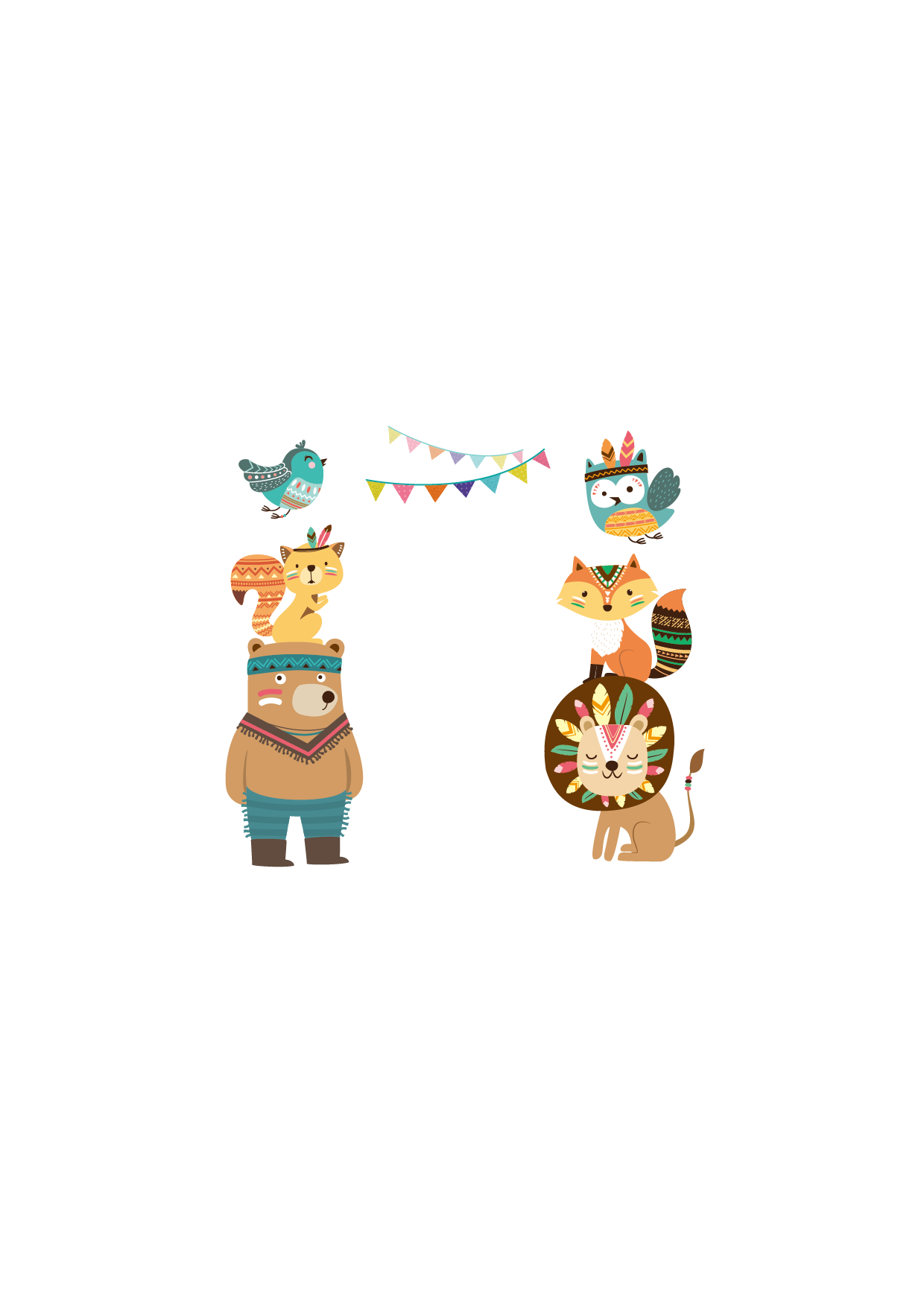 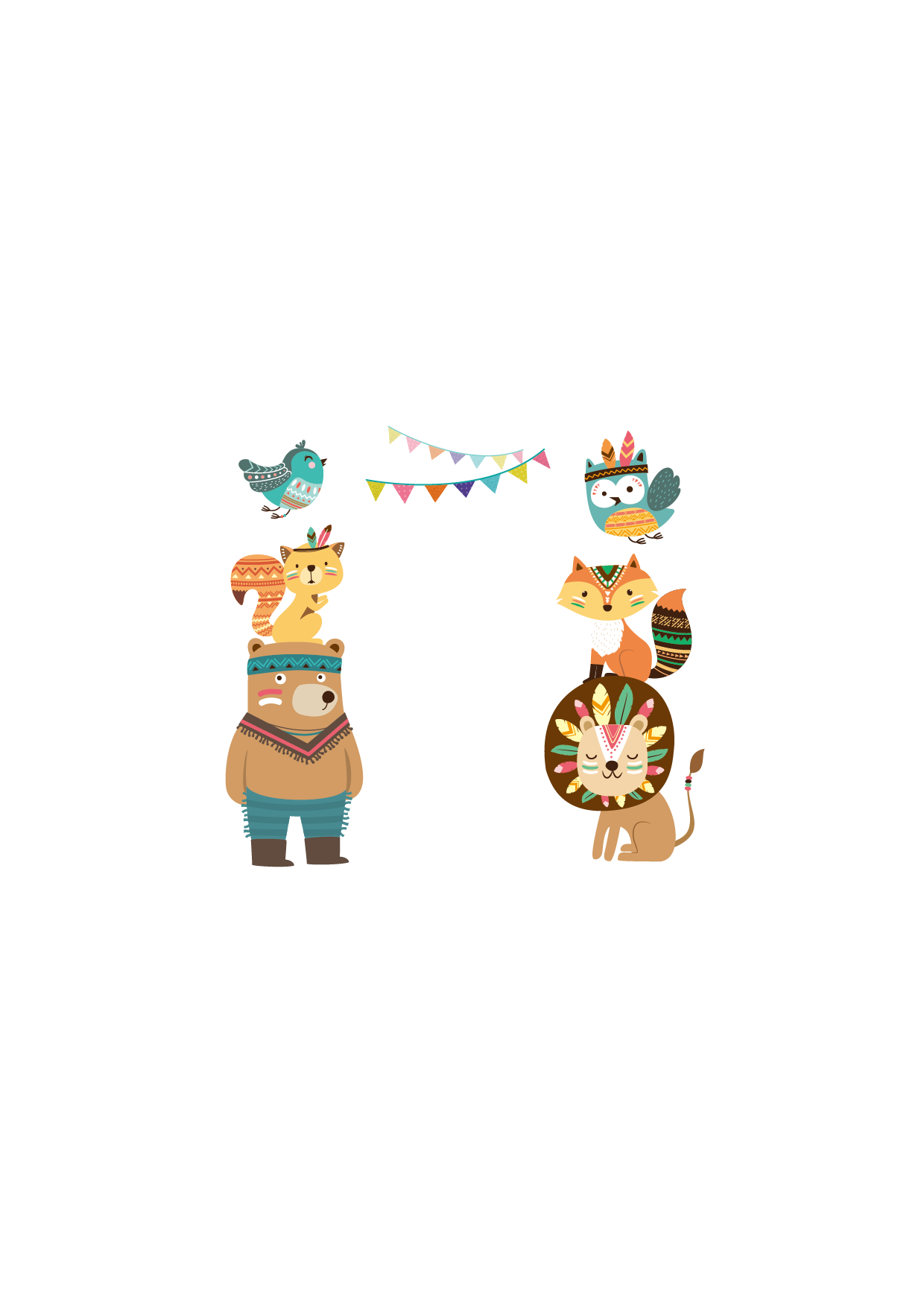 Just for today I will try to live through this day only and not tackle my whole life problem at once Just for today I will try to live through
Just for today I will try to live through this day only and not tackle my whole life problem at once Just for today I will try to live through
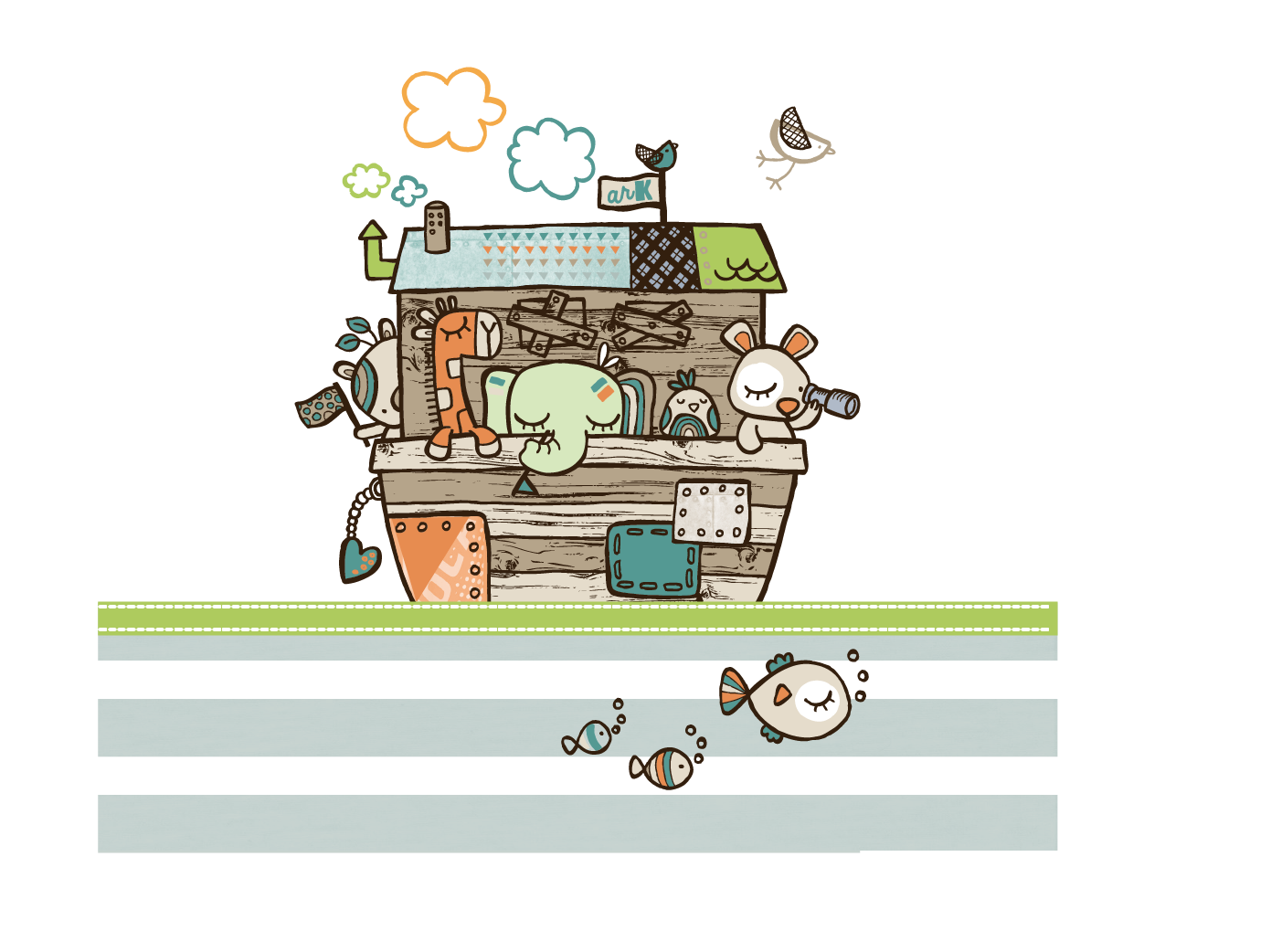 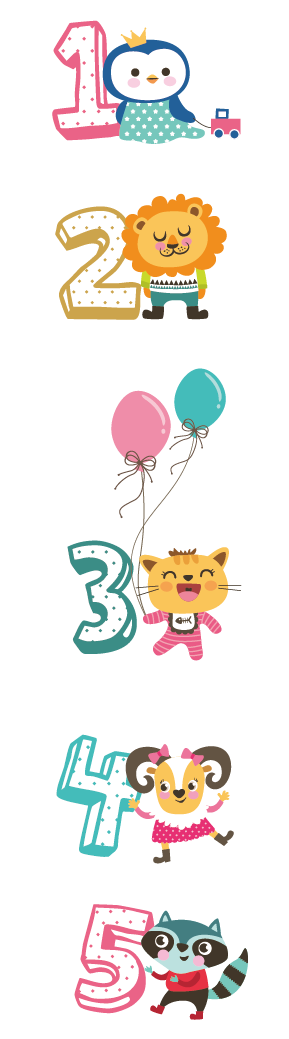 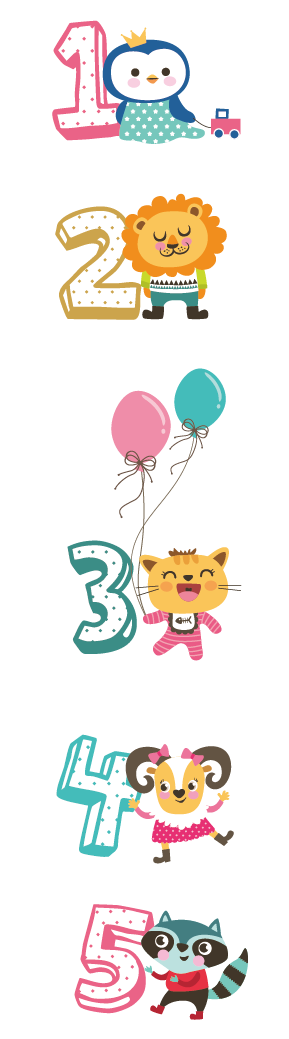 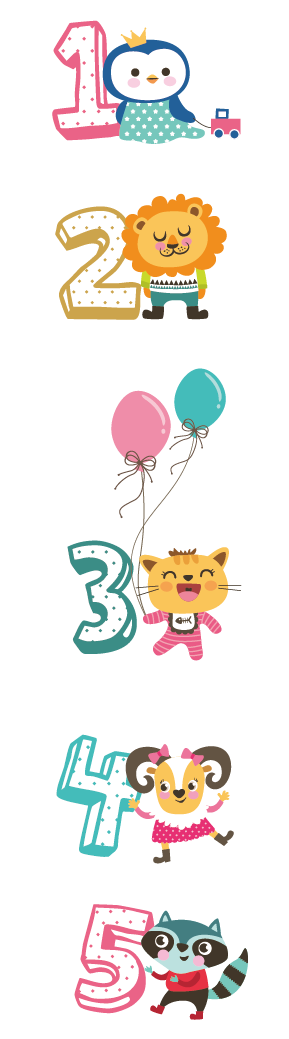 Just for today I will try to live through this day only and not tackle my whole life problem at once Just for today I will try to live through
Just for today I will try to live through this day only and not tackle my whole life problem at once Just for today I will try to live through
Just for today I will try to live through this day only and not tackle my whole life problem at once Just for today I will try to live through
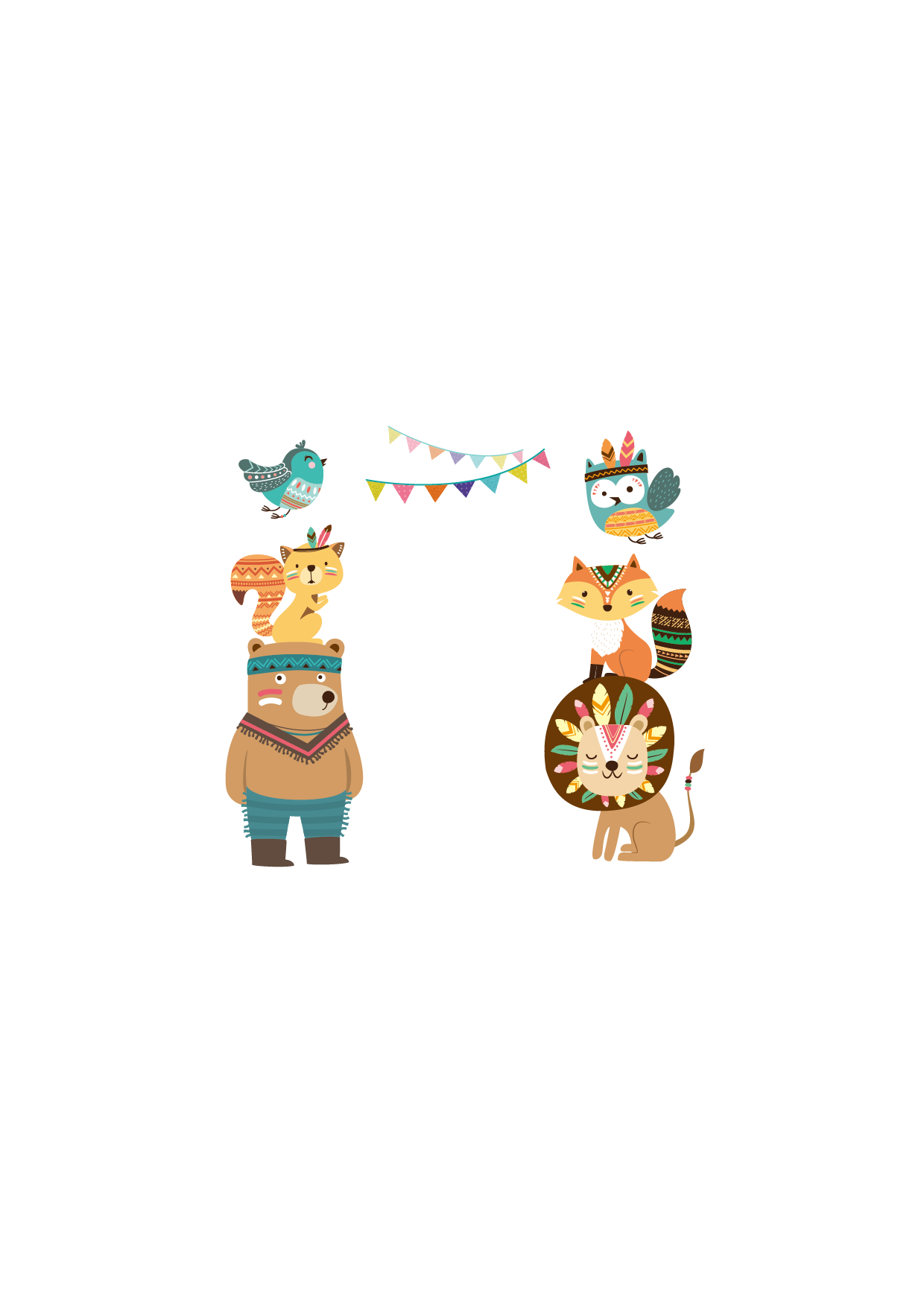 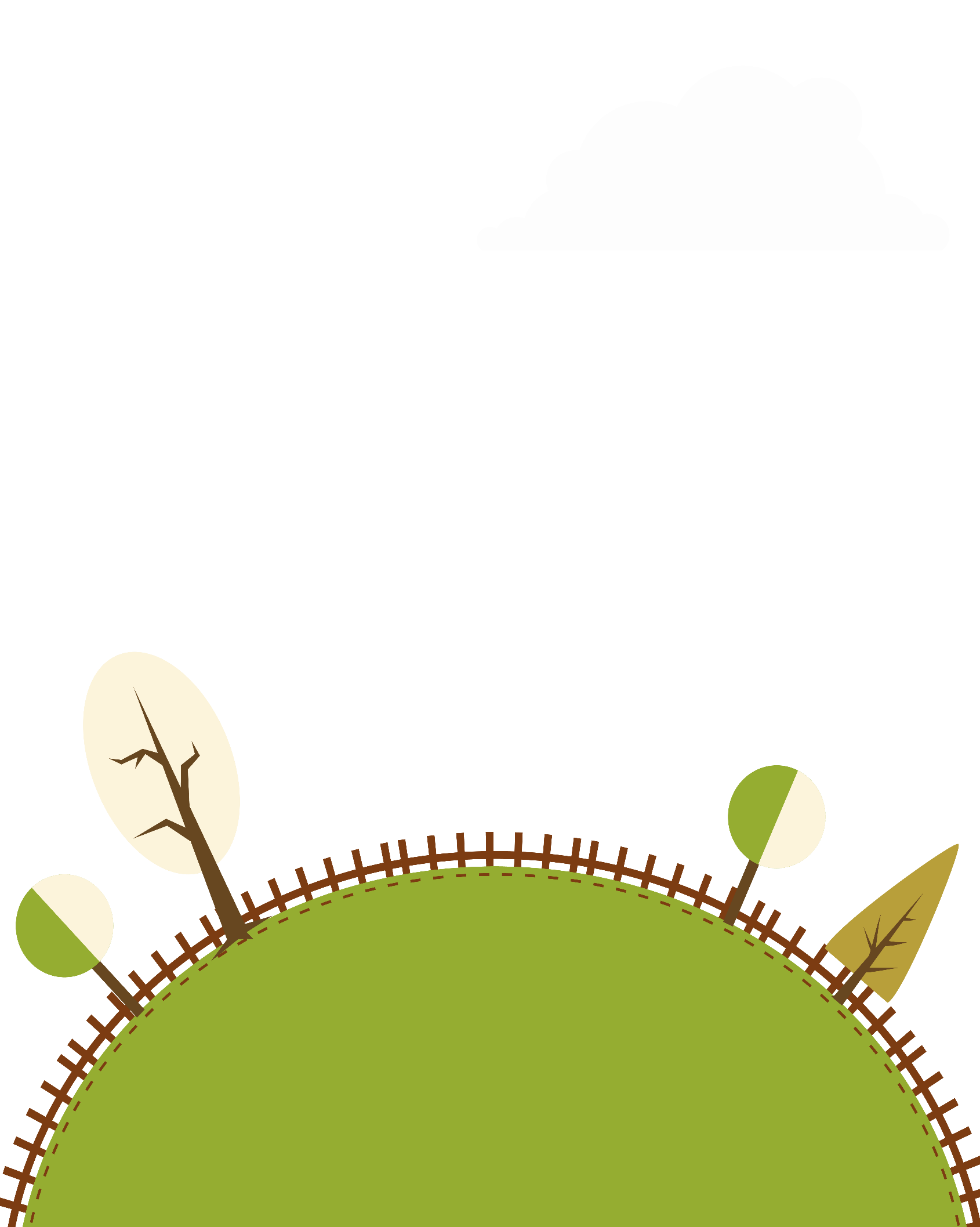 Just for today I will try to live through this day only and not tackle my whole life problem at once I will try to live through this day only and not tackle my
Just for today I will try to live through this day only and not tackle my whole life problem at once I will try to live through this day only and not tackle my
此处添加标题
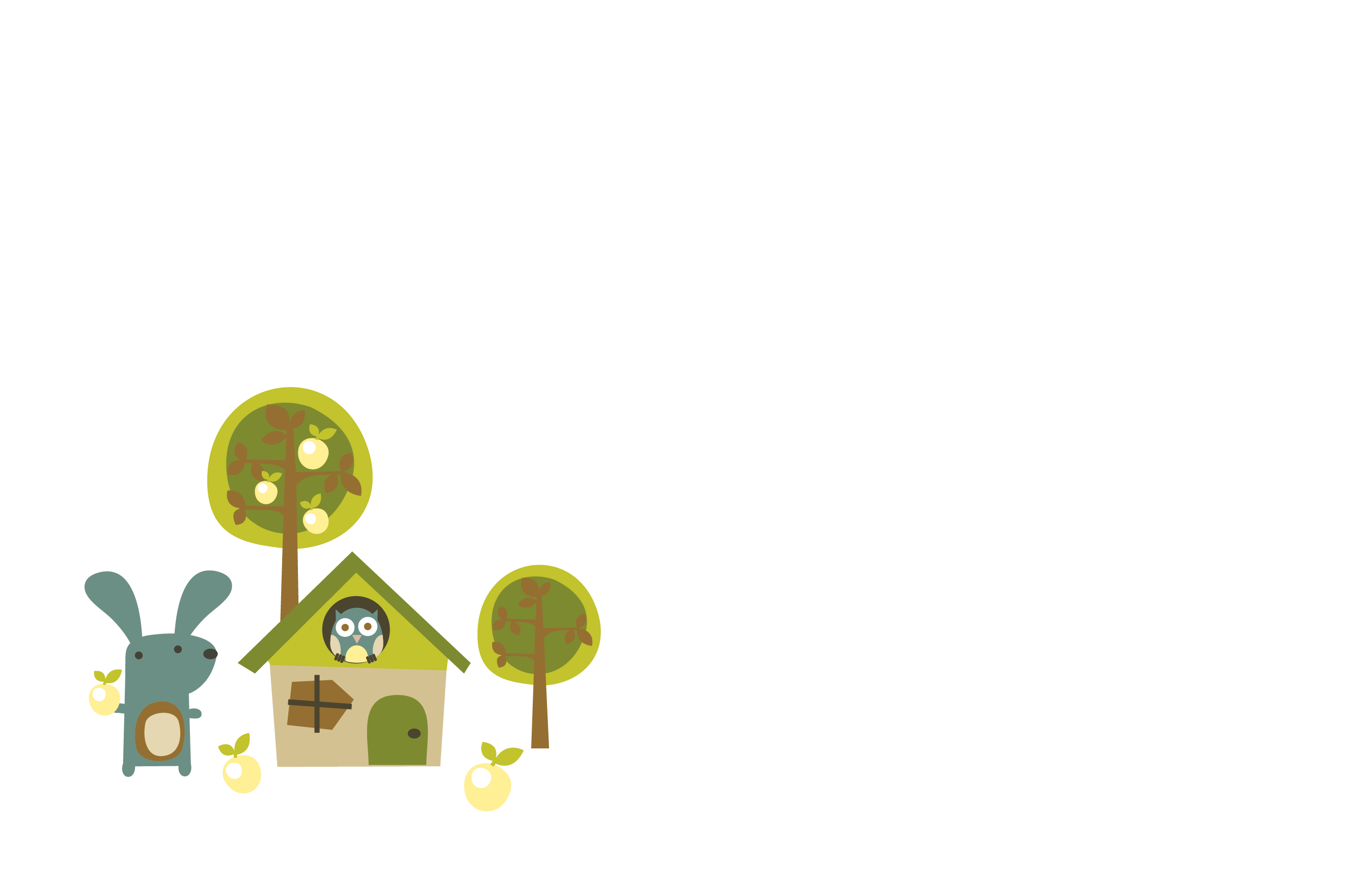 Just for today I will try to live through this day only and not tackle my whole life problem at once I will try to live through this day only and not tackle my
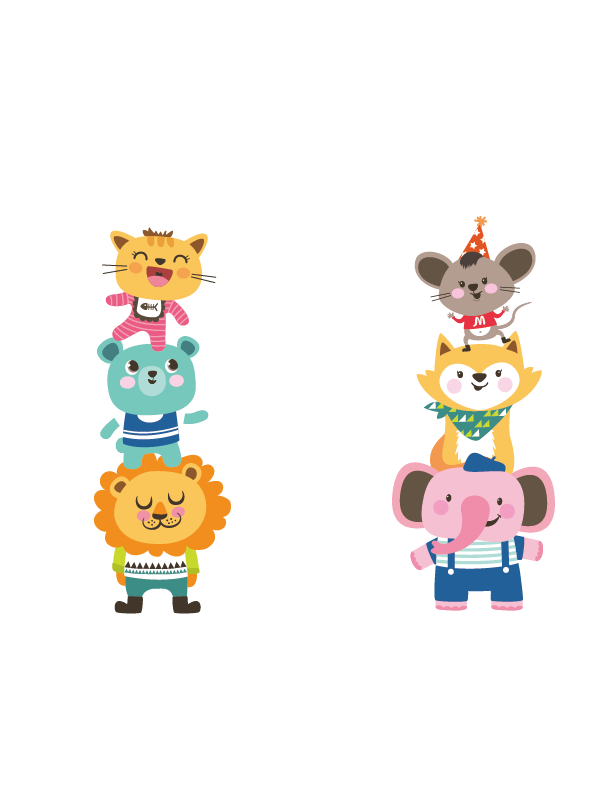 此处添加标题
01
Just for today I will try to live through this day only and not tackle my whole life problem at
02
Just for today I will try to live through this day only and not tackle my whole life problem at
03
Just for today I will try to live through this day only and not tackle my whole life problem at
04
Just for today I will try to live through this day only and not tackle my whole life problem at
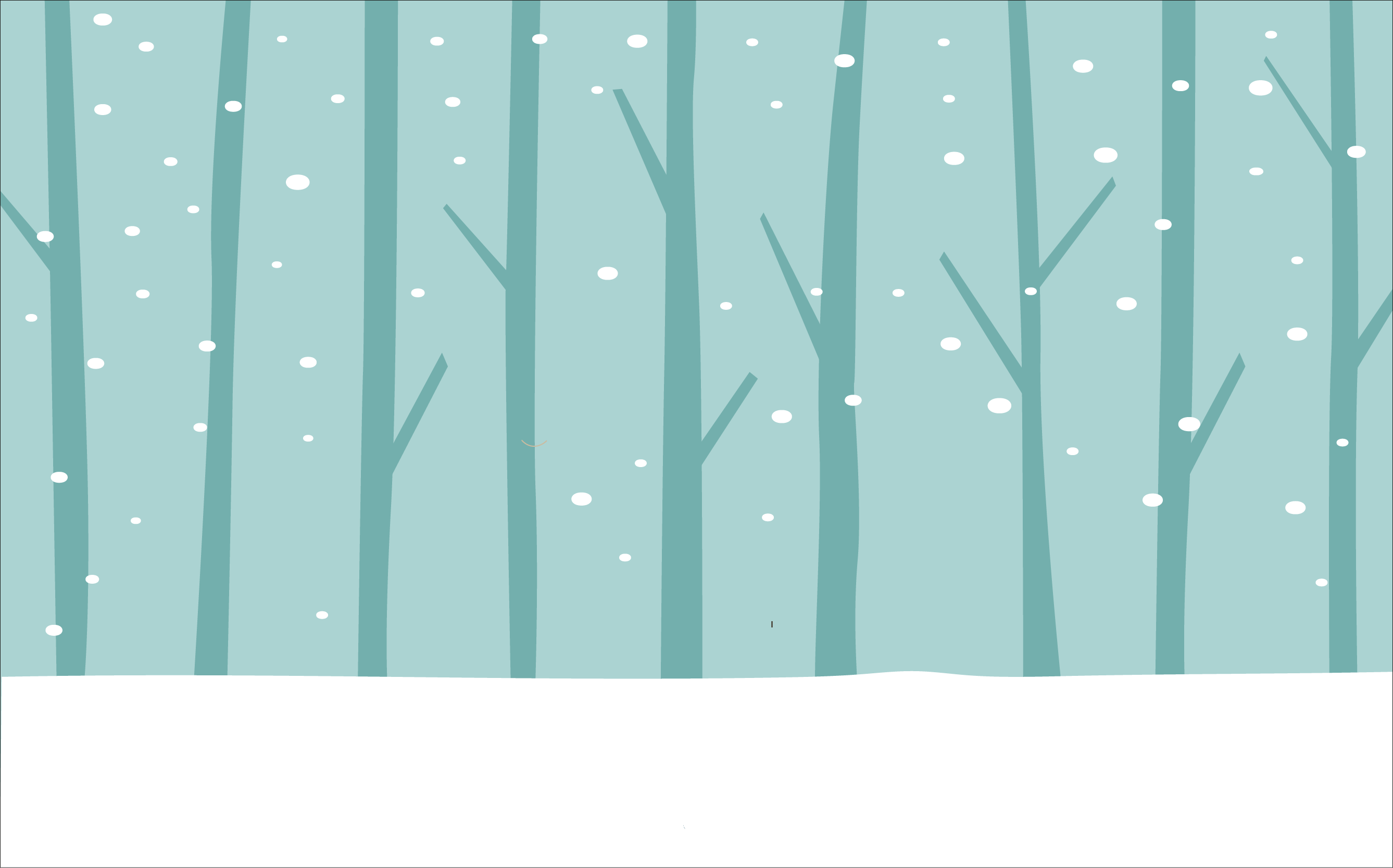 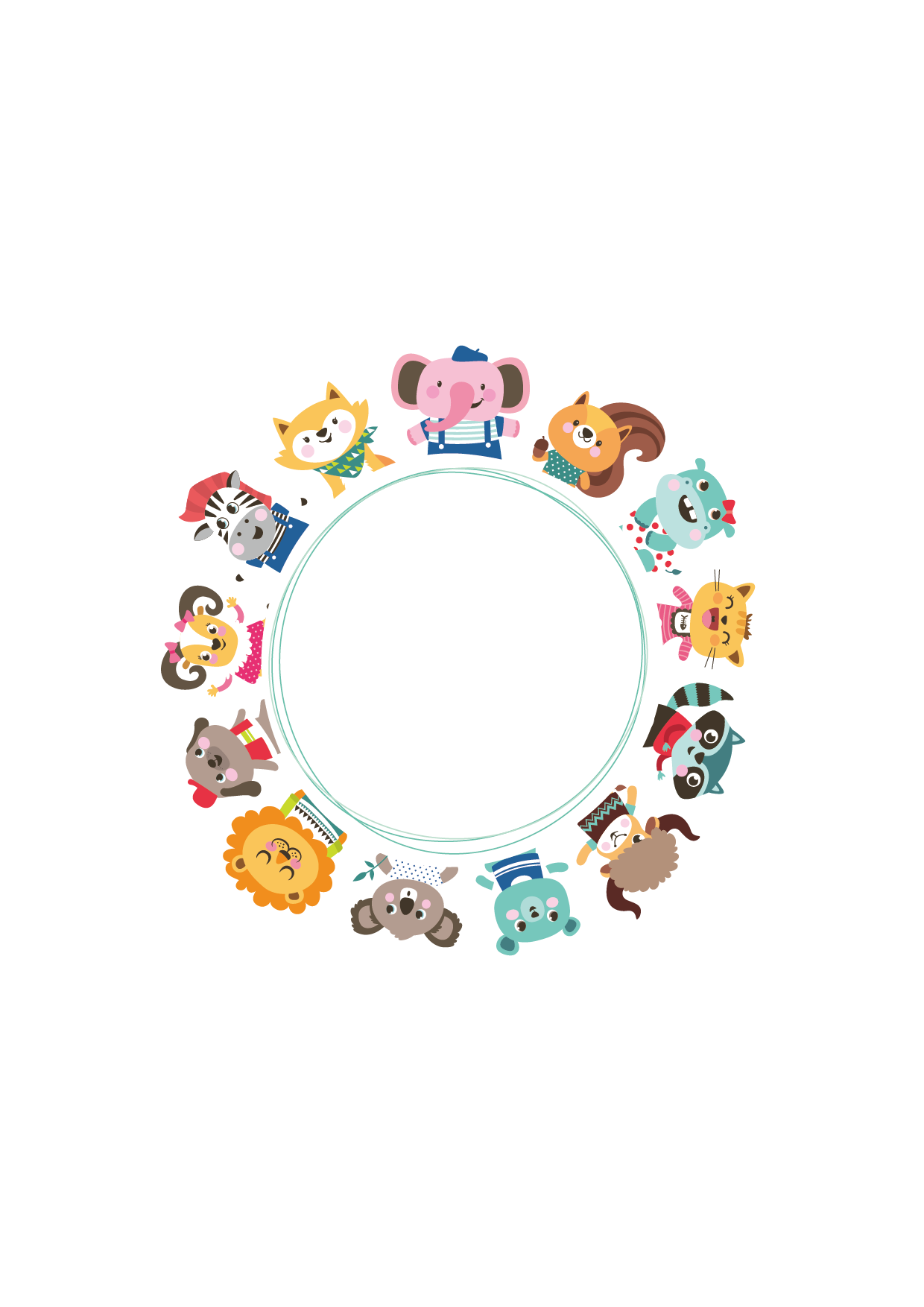 02
此 处 添 加 标 题
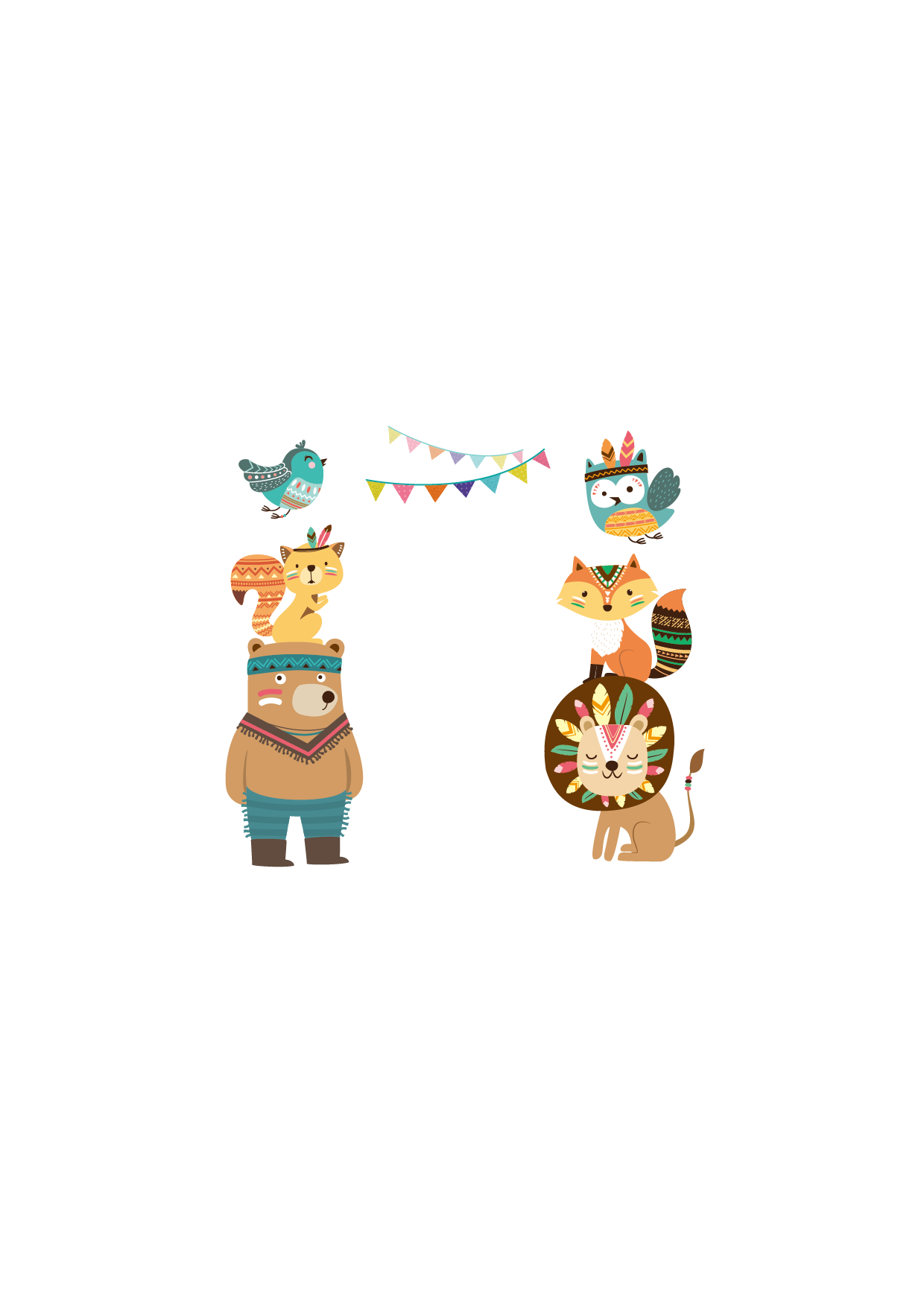 THIS IS A ART TEMPLATE ,THE TEMPLATE DESIGN BY JIUJIU. THANK YOU WATCHING THIS ONE.
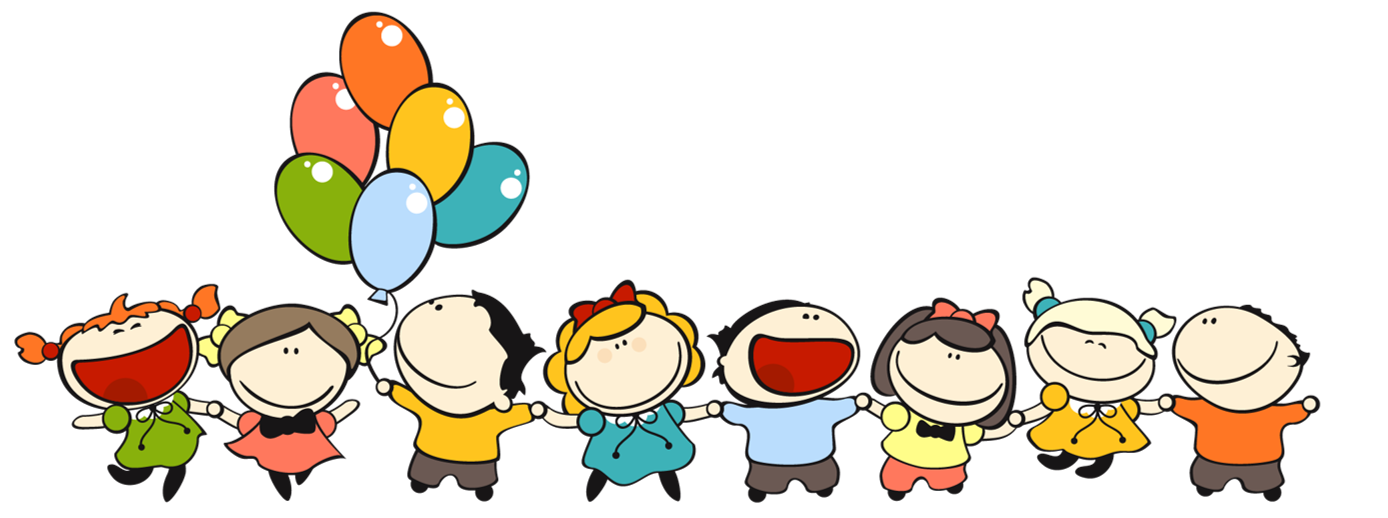 Just for today I will try to live through this day only and not tackle my whole life problem at once Just for today I will try to live through this day only and not tackle
Just for today I will try to live through this day only and not tackle my whole life problem at once Just for today I will try to live through this day only and not tackle
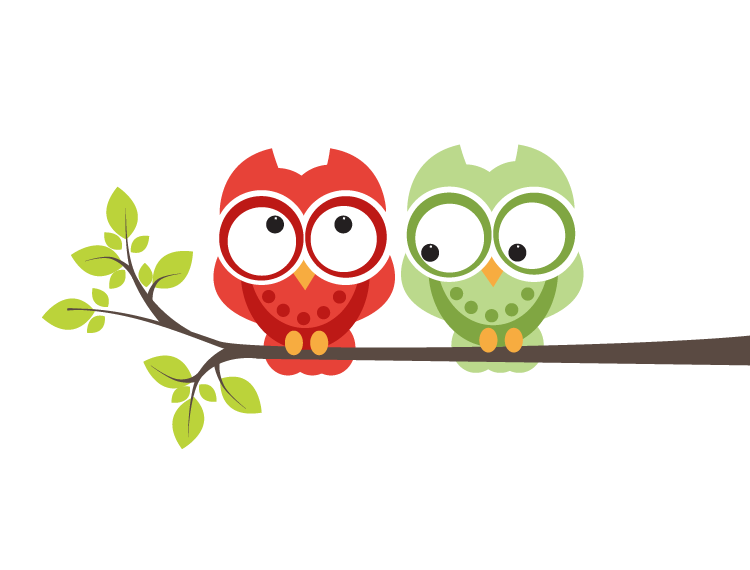 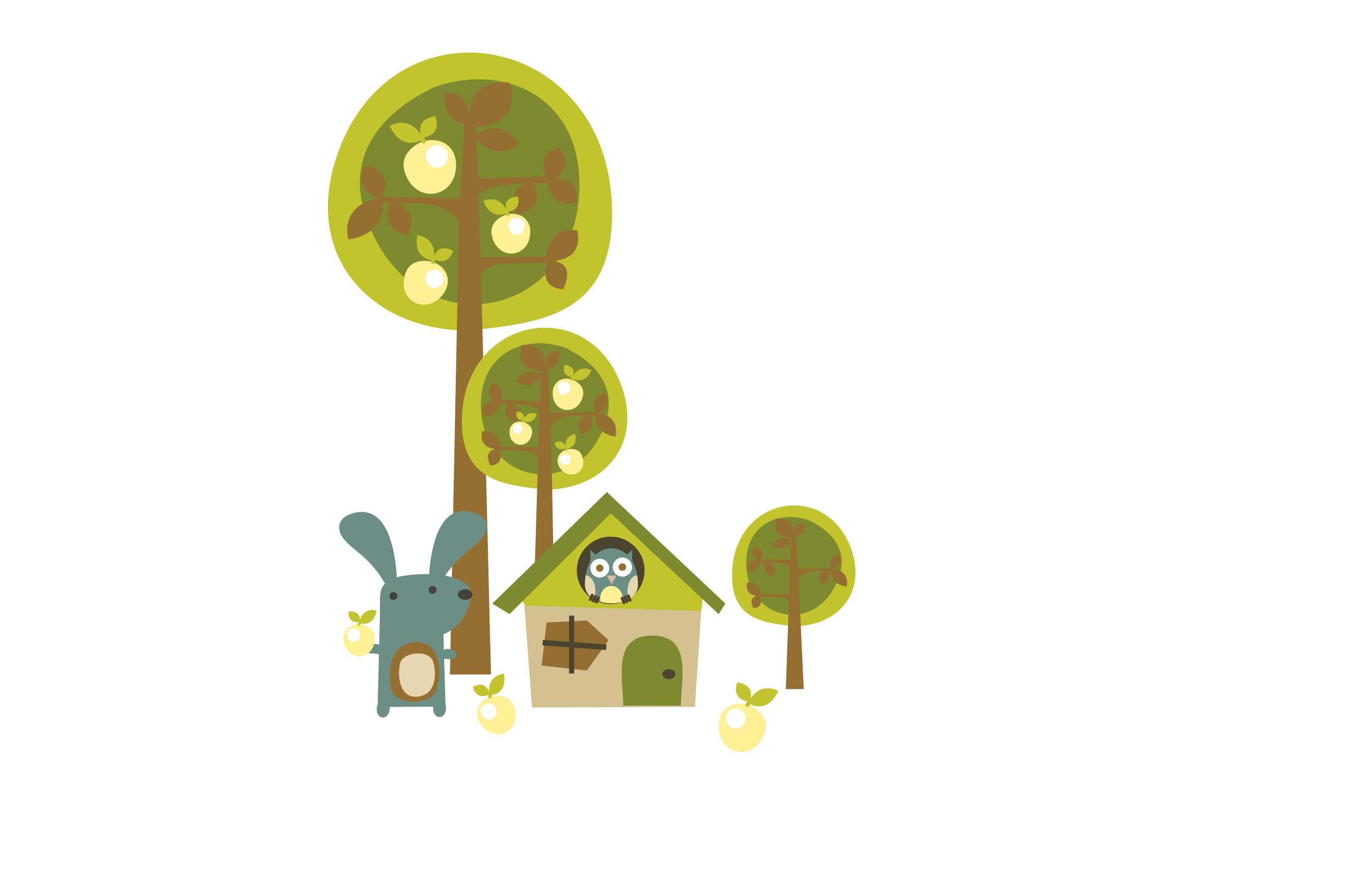 此处添加标题
Just for today I will try to live through this day only and not tackle my whole life problem at once Just for today I will try to live through
Just for today I will try to live through this day only and not tackle my whole life problem at once Just for today I will try to live through
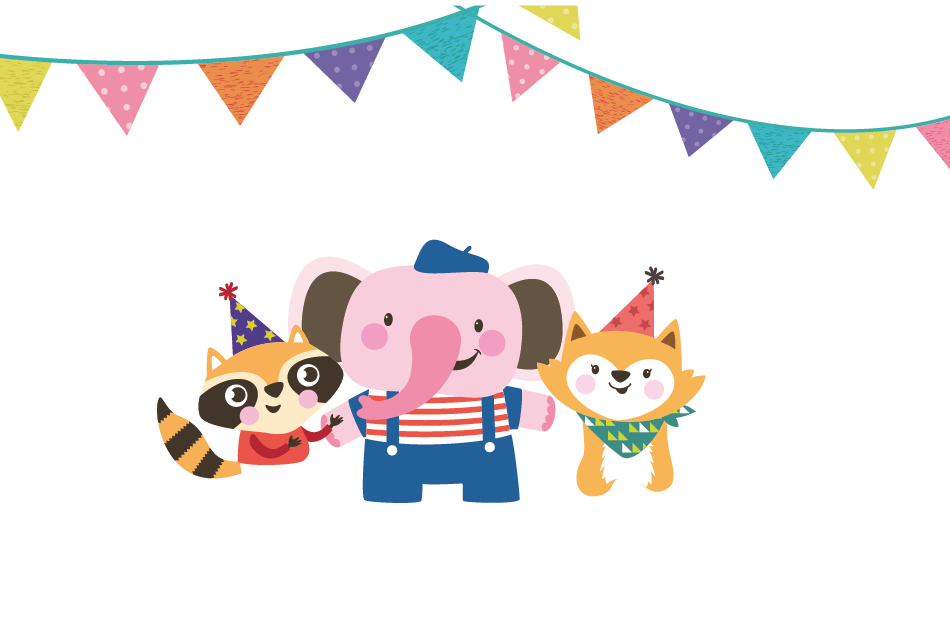 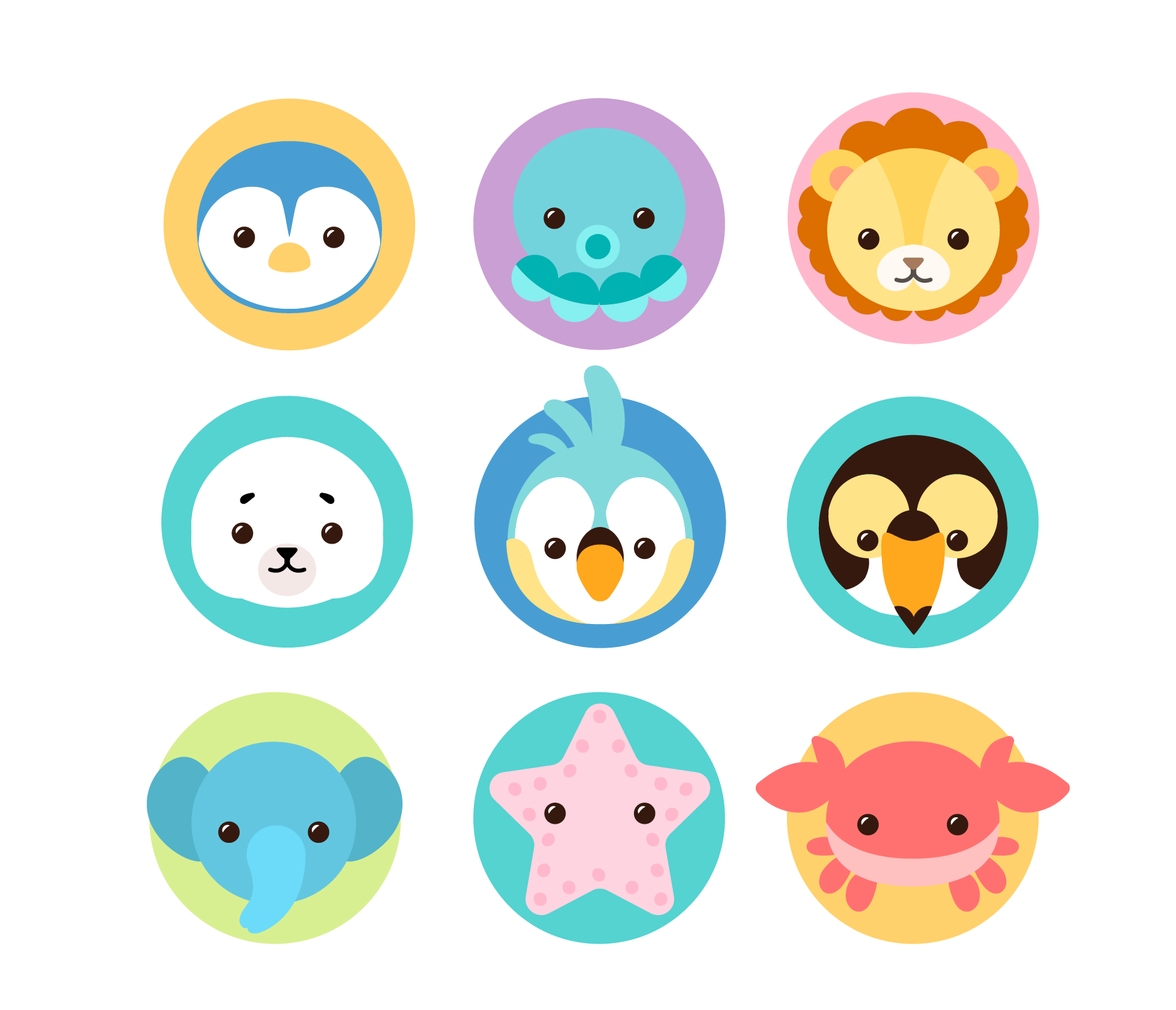 Just for today I will try to live through this day only and not tackle my whole life problem at once Just for today I will try to live through
Just for today I will try to live through this day only and not tackle my whole life problem at once Just for today I will try to live through
Just for today I will try to live through this day only and not tackle my whole life problem at once Just for today I will try to live through
Just for today I will try to live through this day only and not tackle my whole life problem at once Just for today I will try to live through
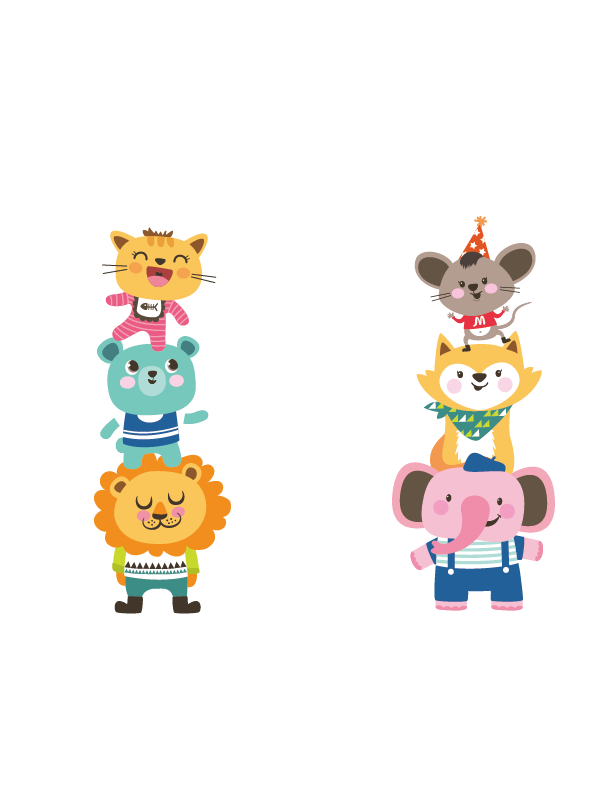 Just for today I will try to live through this day only and not tackle my whole life problem at once Just for today I will try to live through this day only and not tackle
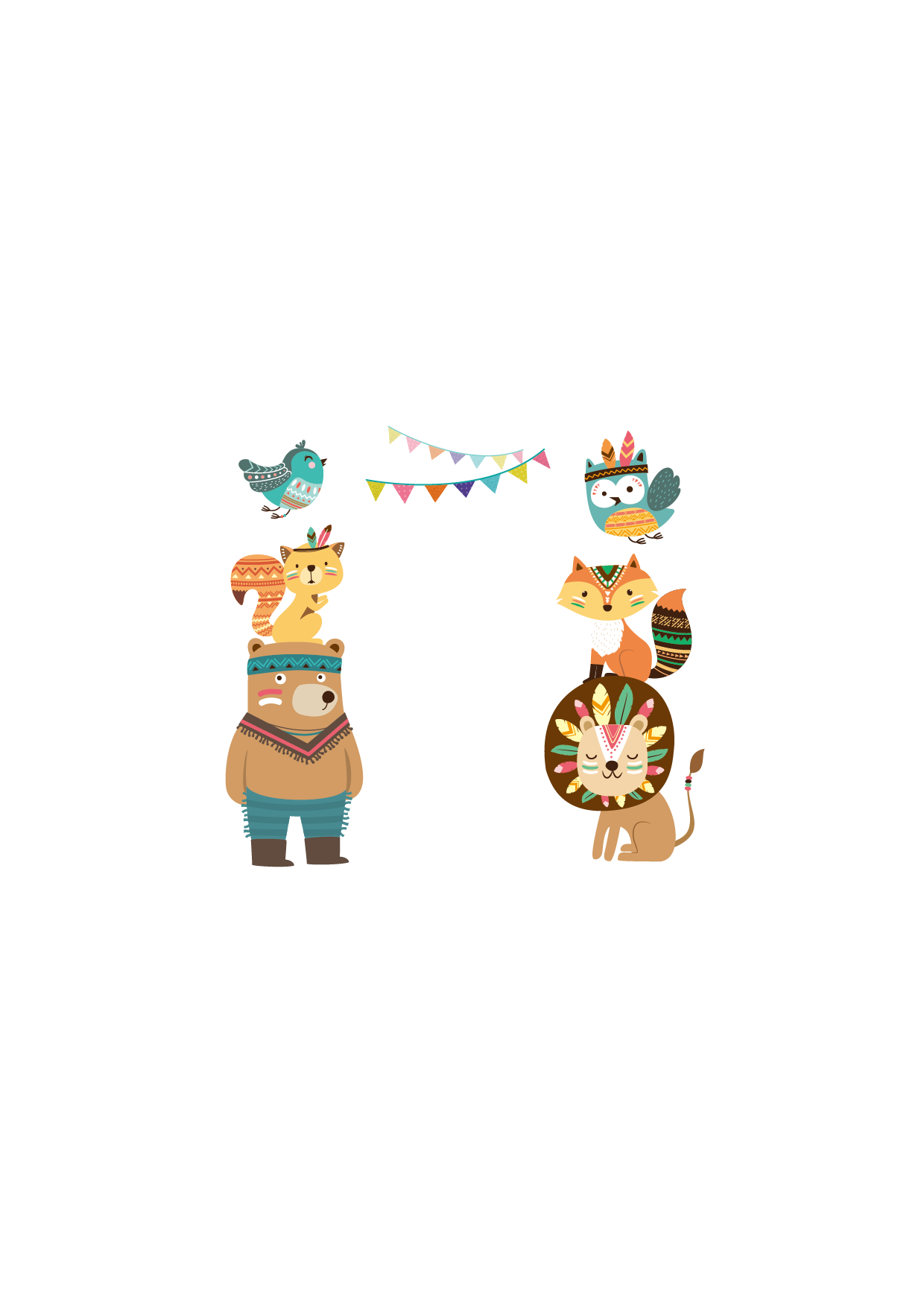 Just for today I will try to live through this day only and not tackle my whole life problem at once Just for today I will try to live through this day only and not tackle
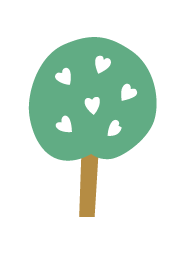 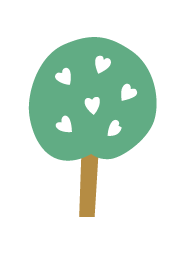 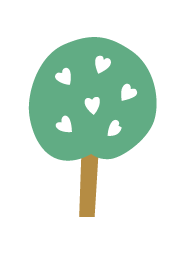 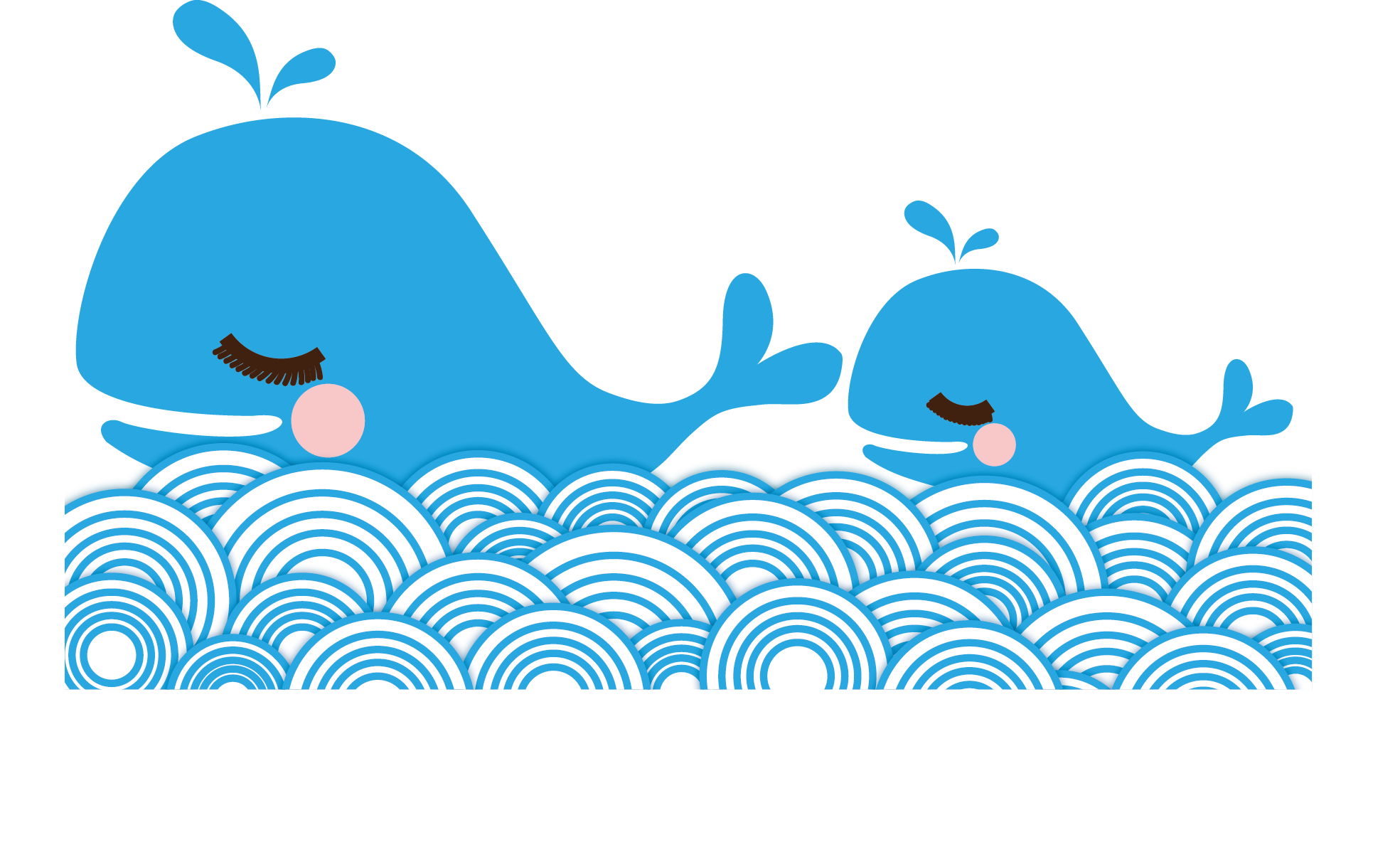 此处添加标题
Just for today I will try to live through this day only and not tackle my whole life problem at once Just for today I will try to live through this day only and not tackle
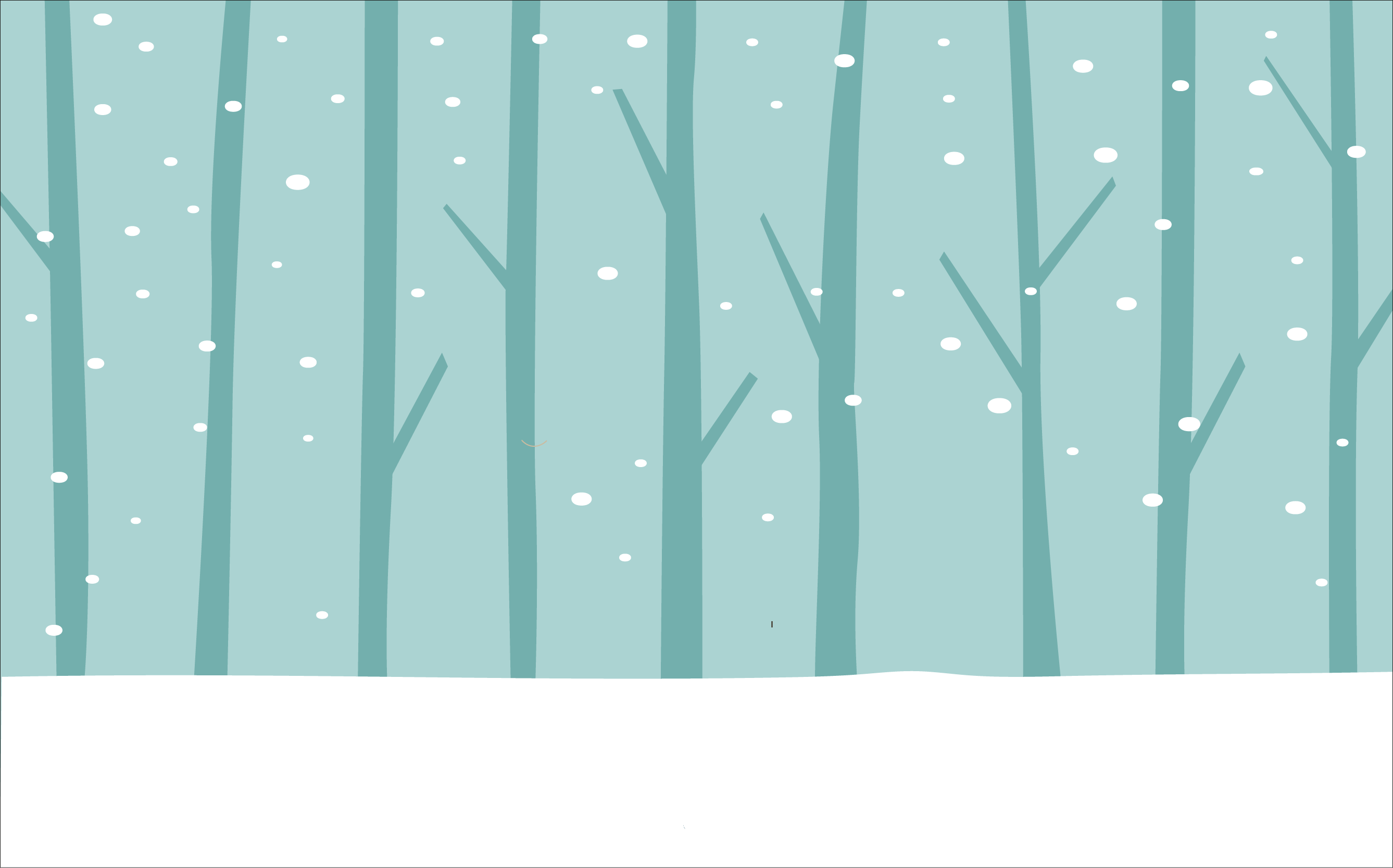 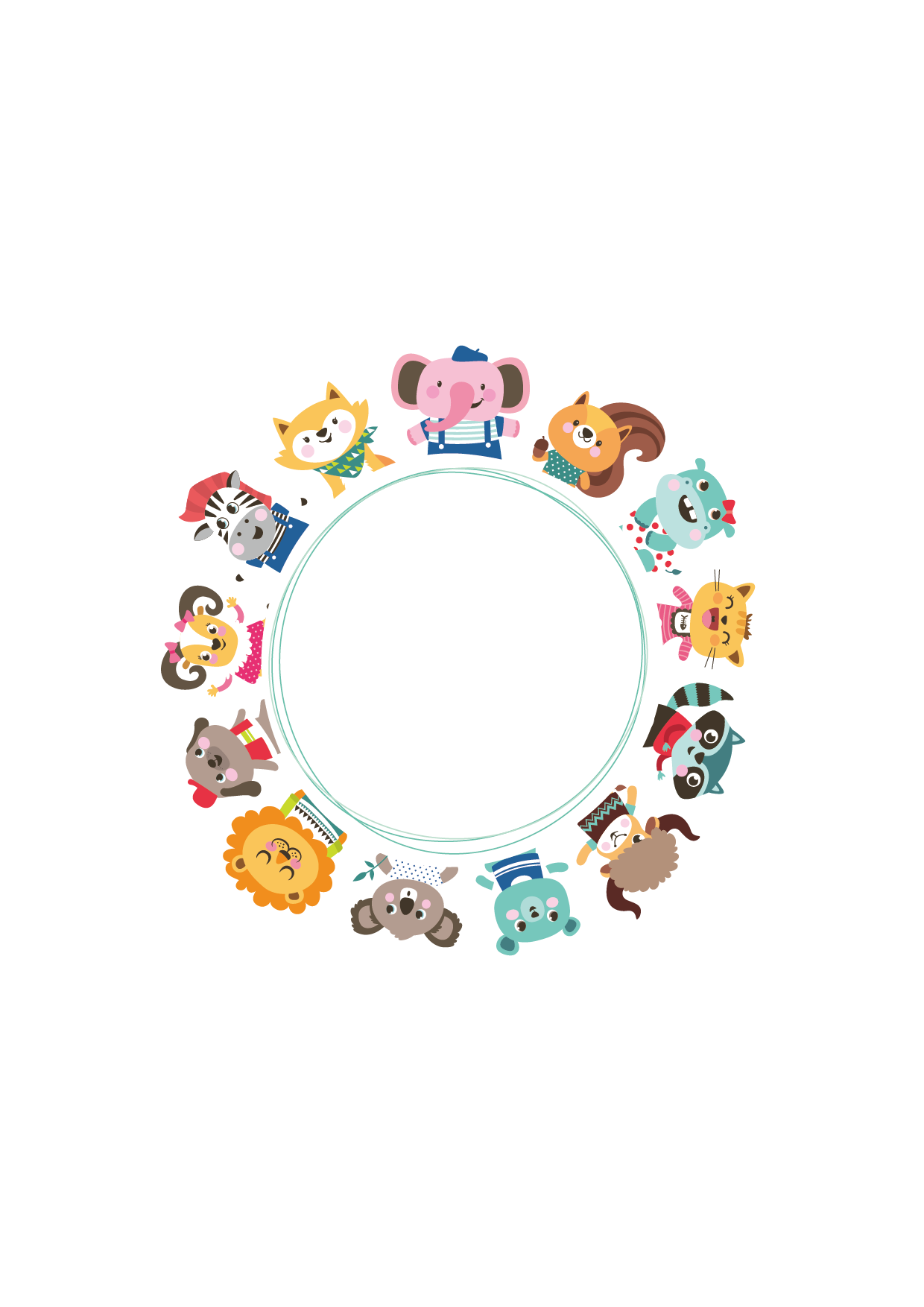 03
此 处 添 加 标 题
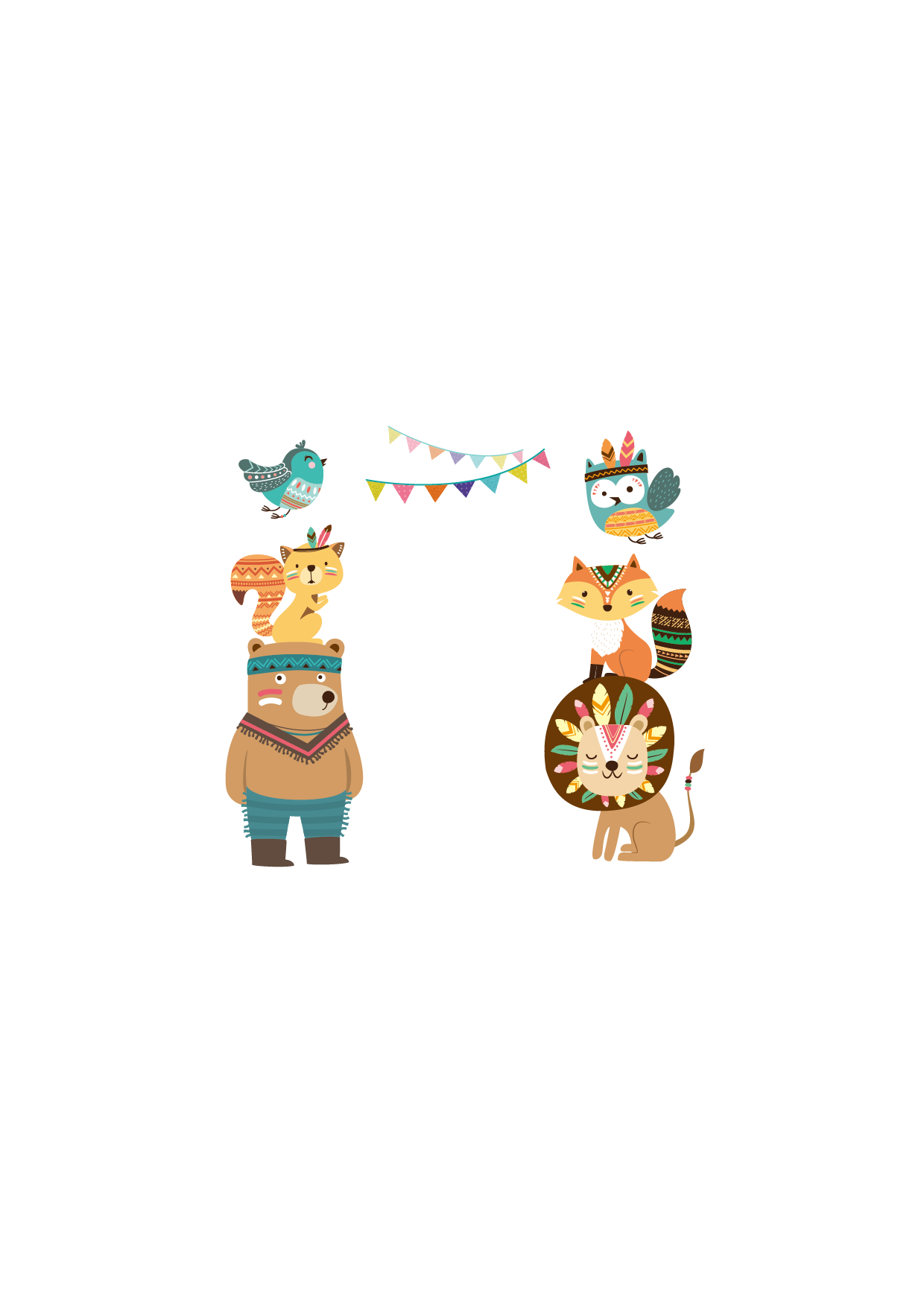 THIS IS A ART TEMPLATE ,THE TEMPLATE DESIGN BY JIUJIU. THANK YOU WATCHING THIS ONE.
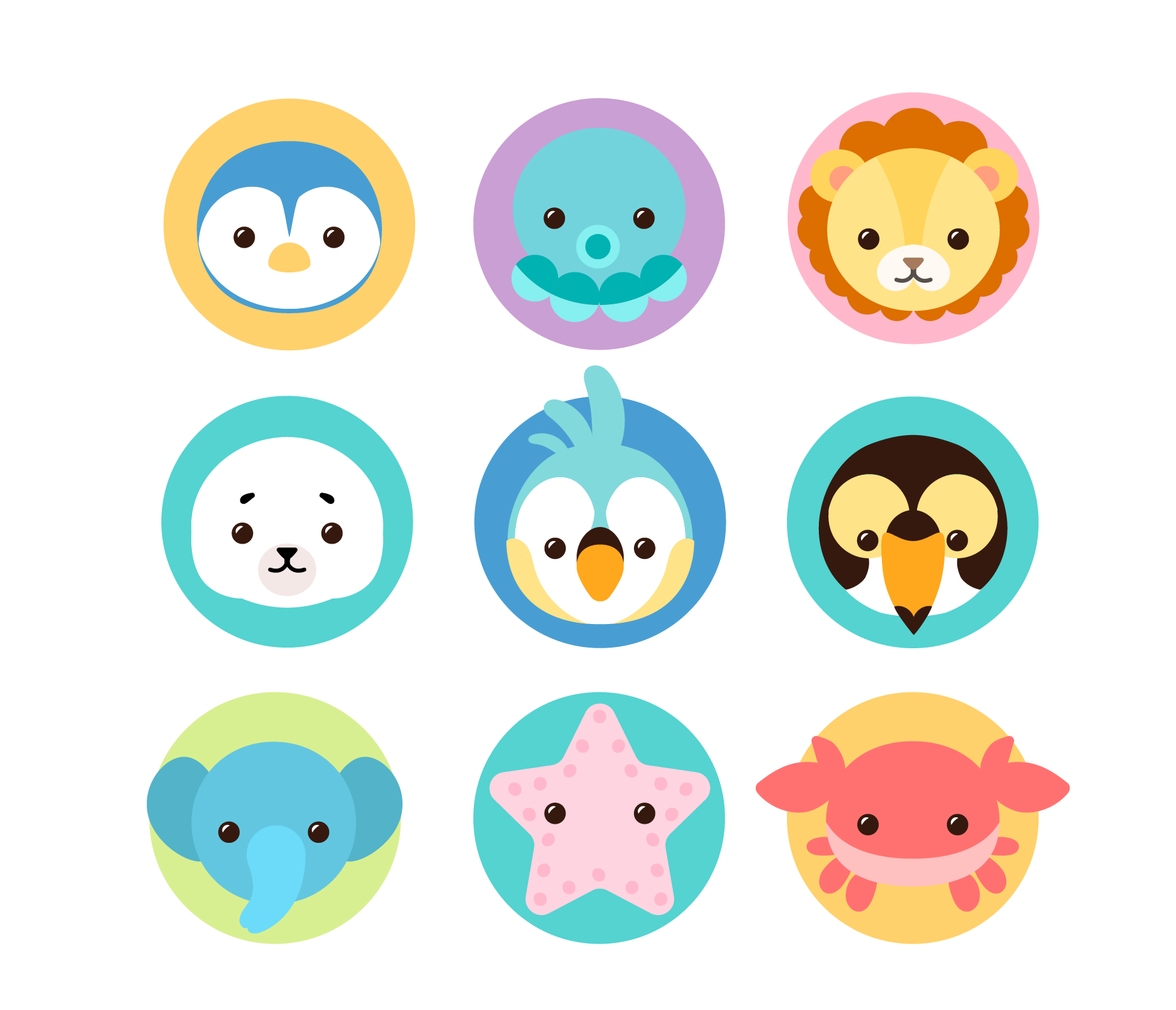 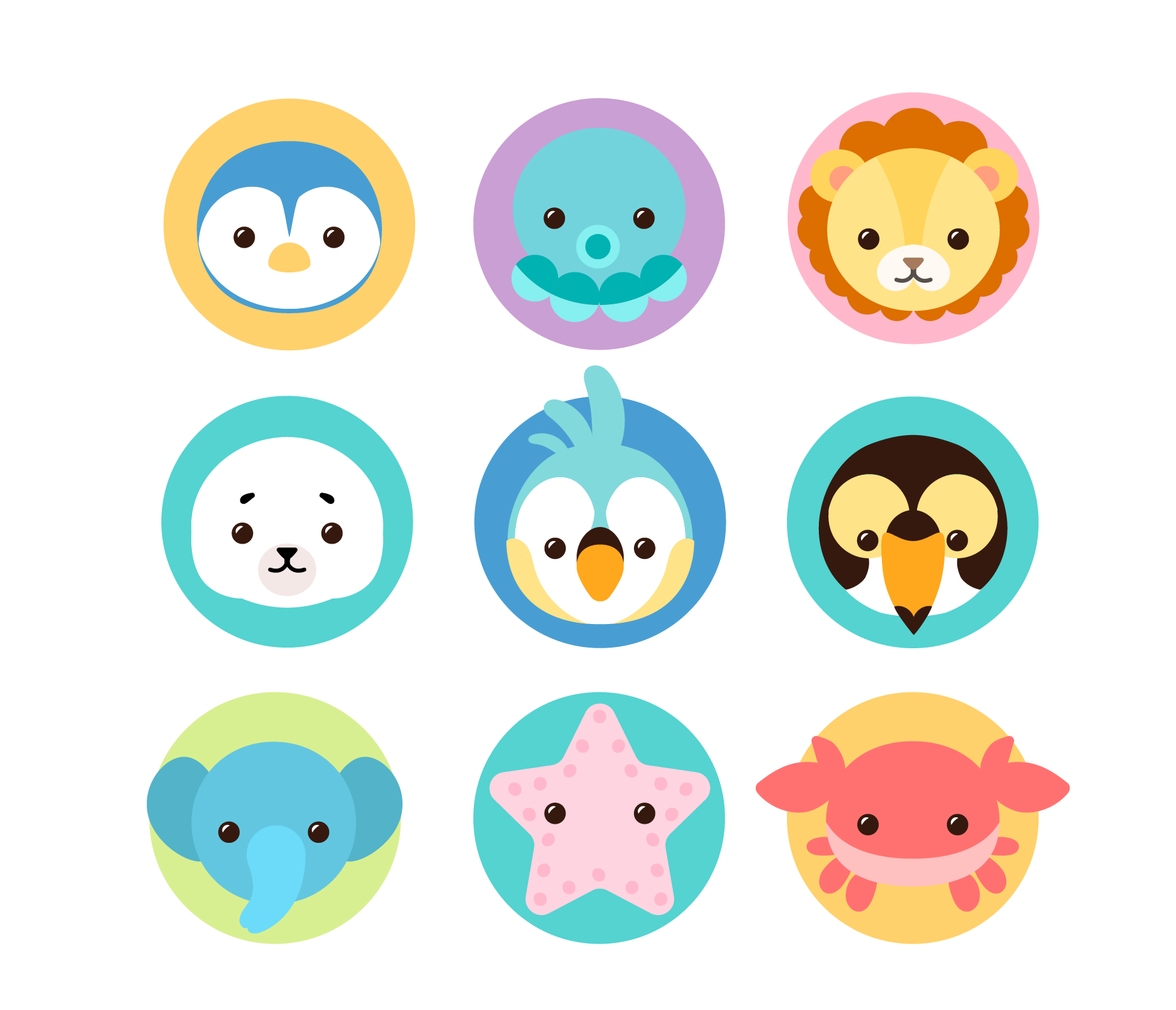 此处添加标题
Just for today I will try to live through this day only and not tackle my whole life problem at once Just for today I will try to live through this day only and not tackle
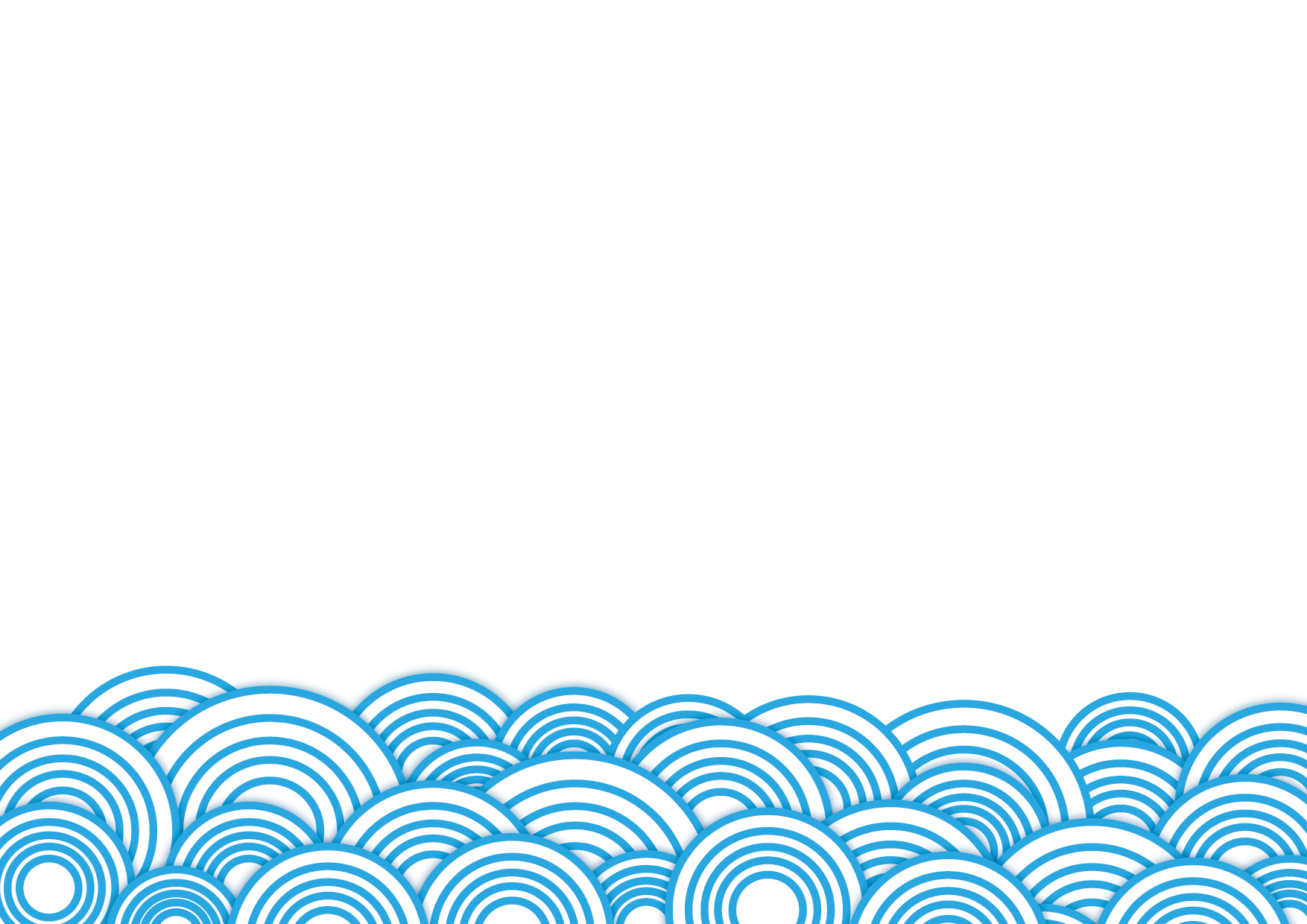 01
02
03
Just for today I will try to live through this day only and not tackle my whole life problem at once
Just for today I will try to live through this day only and not tackle my whole life problem at once
Just for today I will try to live through this day only and not tackle my whole life problem at once
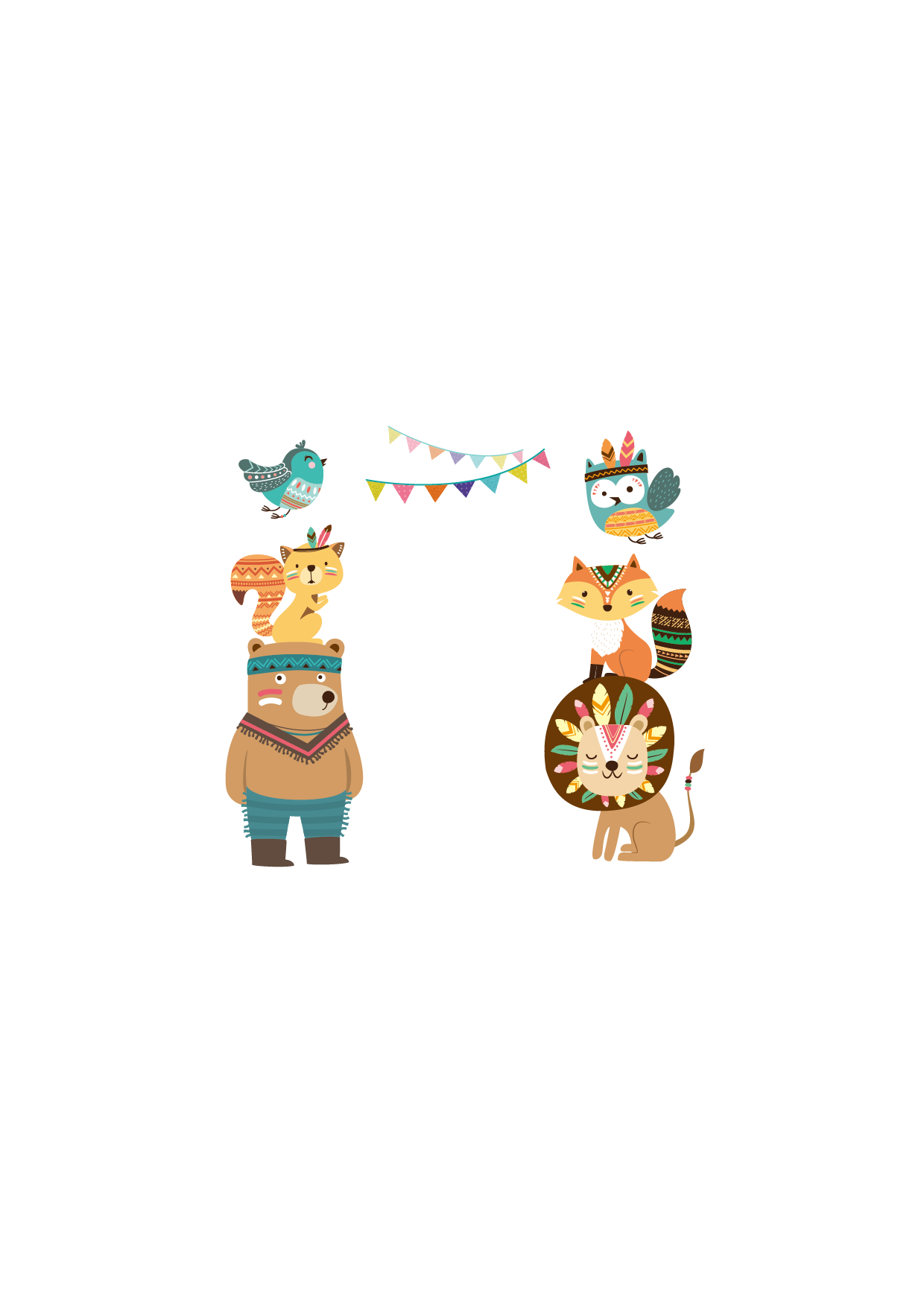 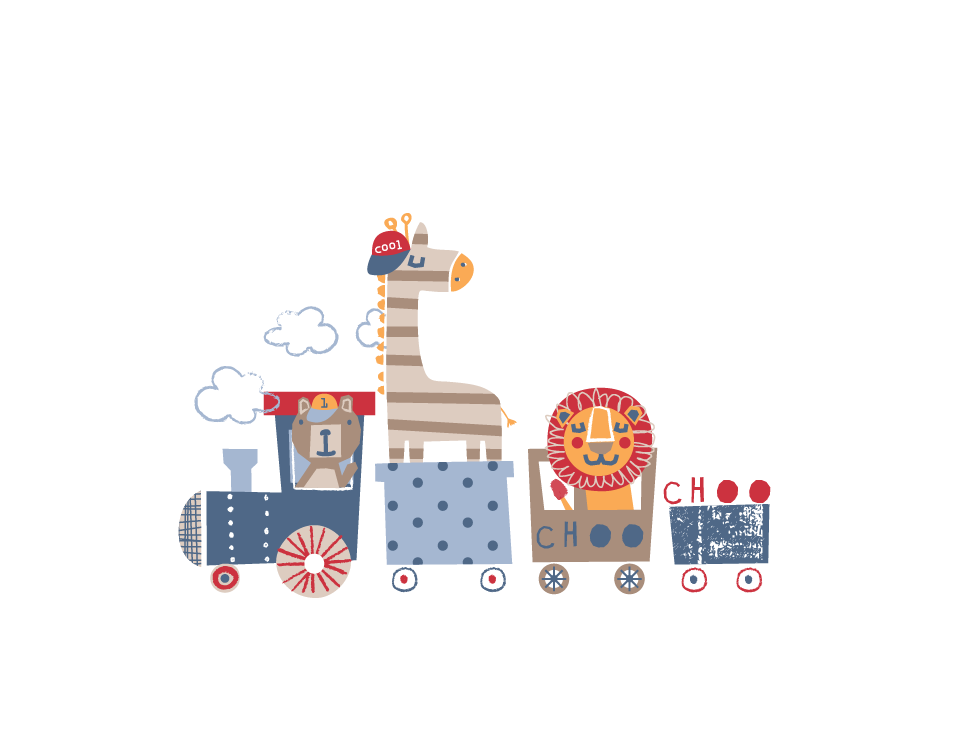 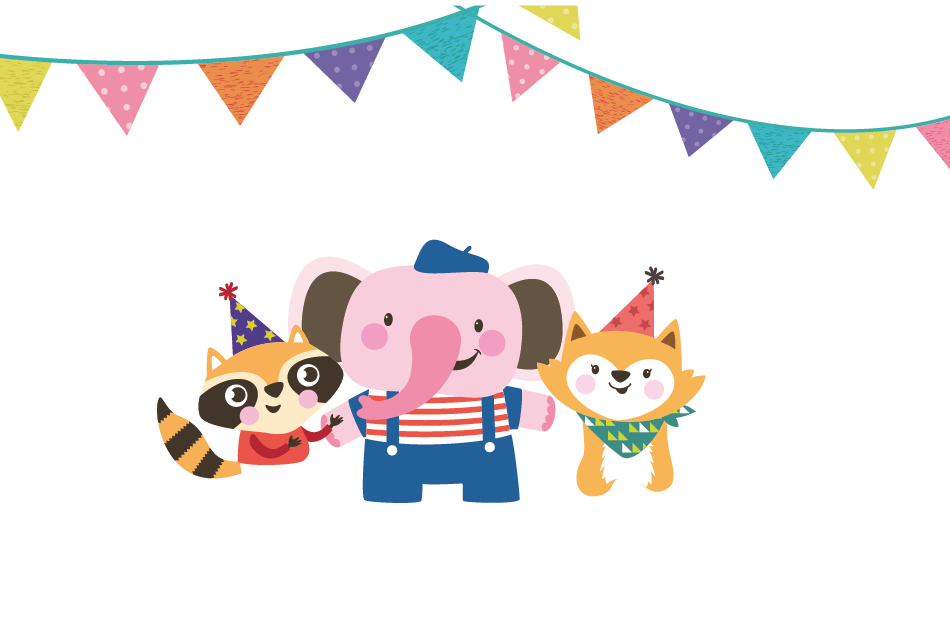 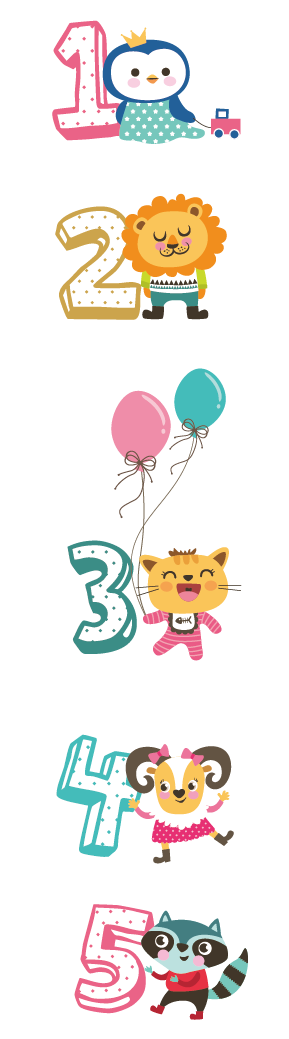 Just for today I will try to live through this day only and not tackle my whole life problem at once Just for today I will try to live through this day only and not tackle
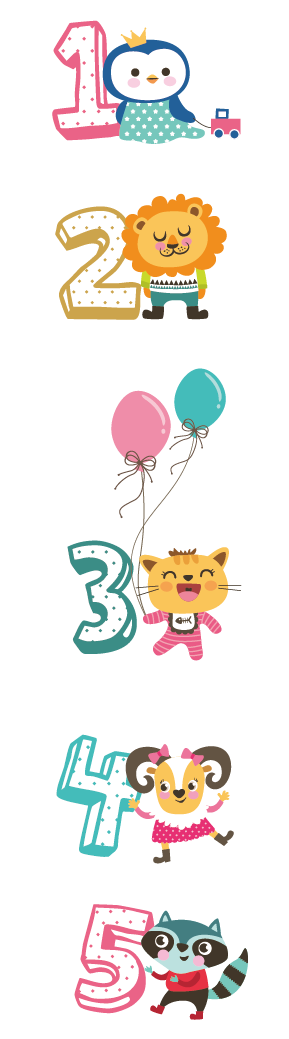 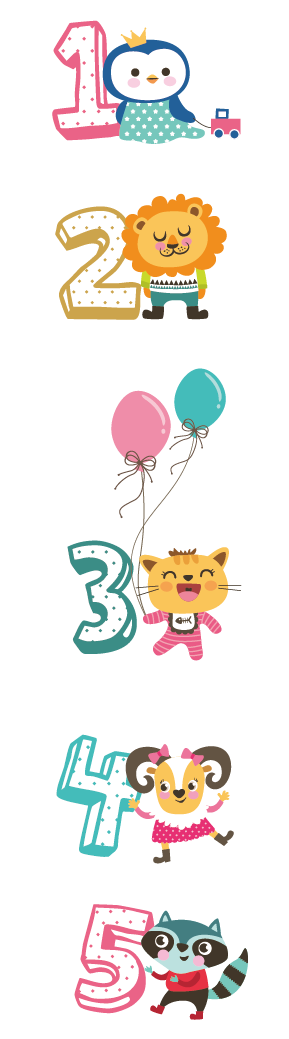 Just for today I will try to live through this day only and not tackle my whole life problem at once Just for today I will try to live through this day only and not tackle
Just for today I will try to live through this day only and not tackle my whole life problem at once Just for today I will try to live through this day only and not tackle
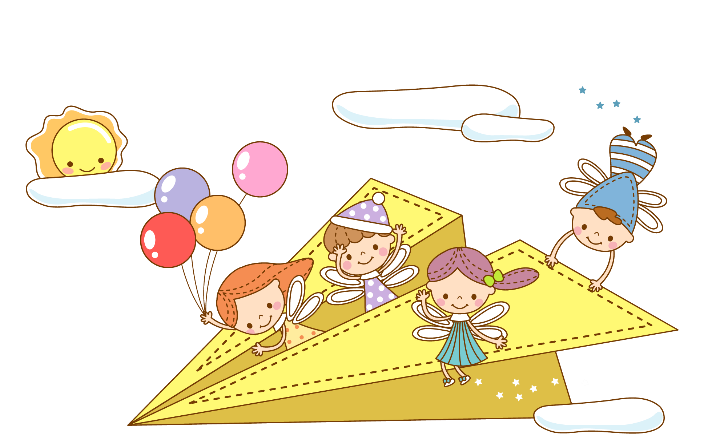 此处添加标题
Just for today I will try to live through this day only and not tackle my whole life problem at once Just for today I will try to live through this day only and not tackle
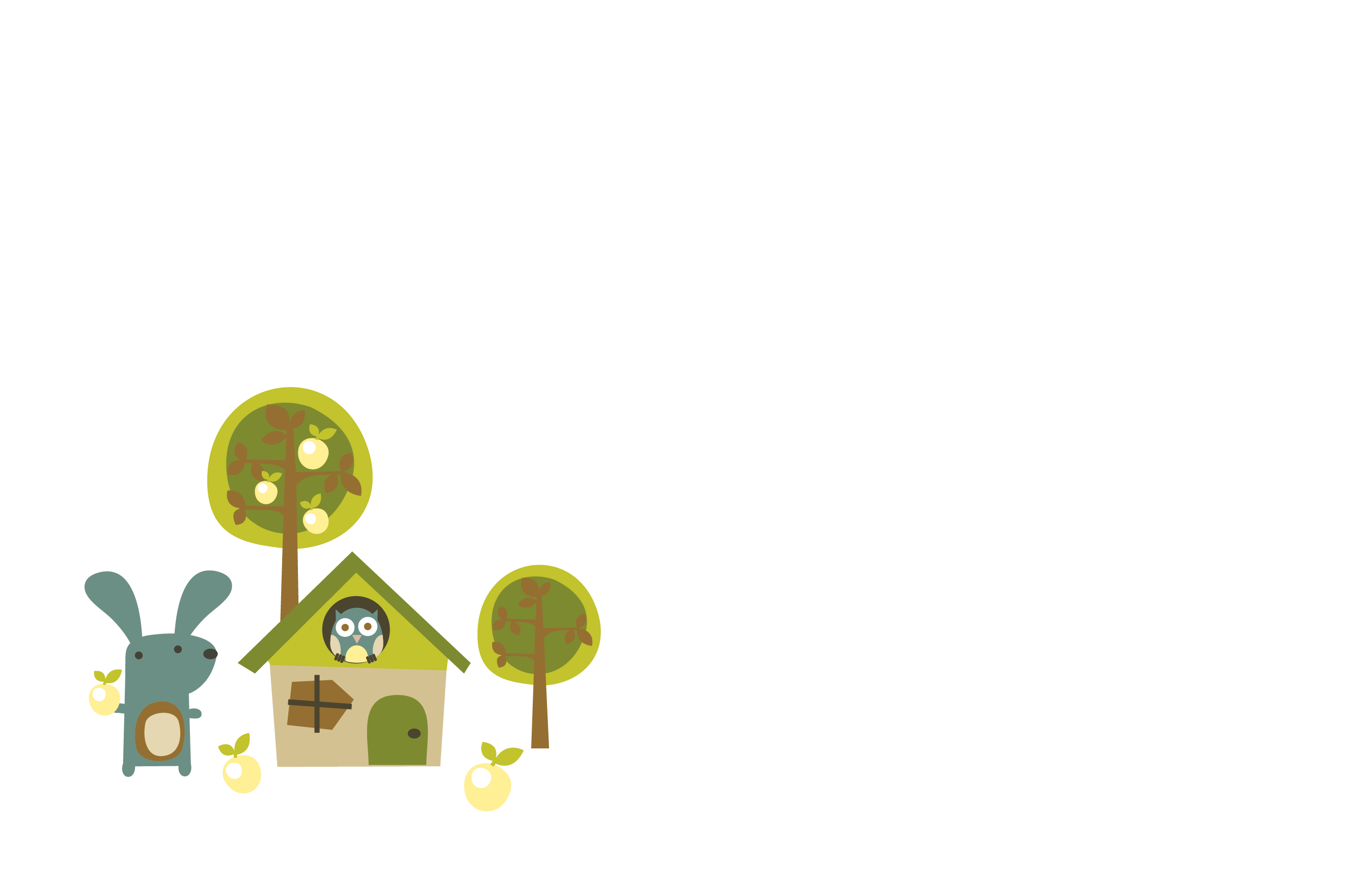 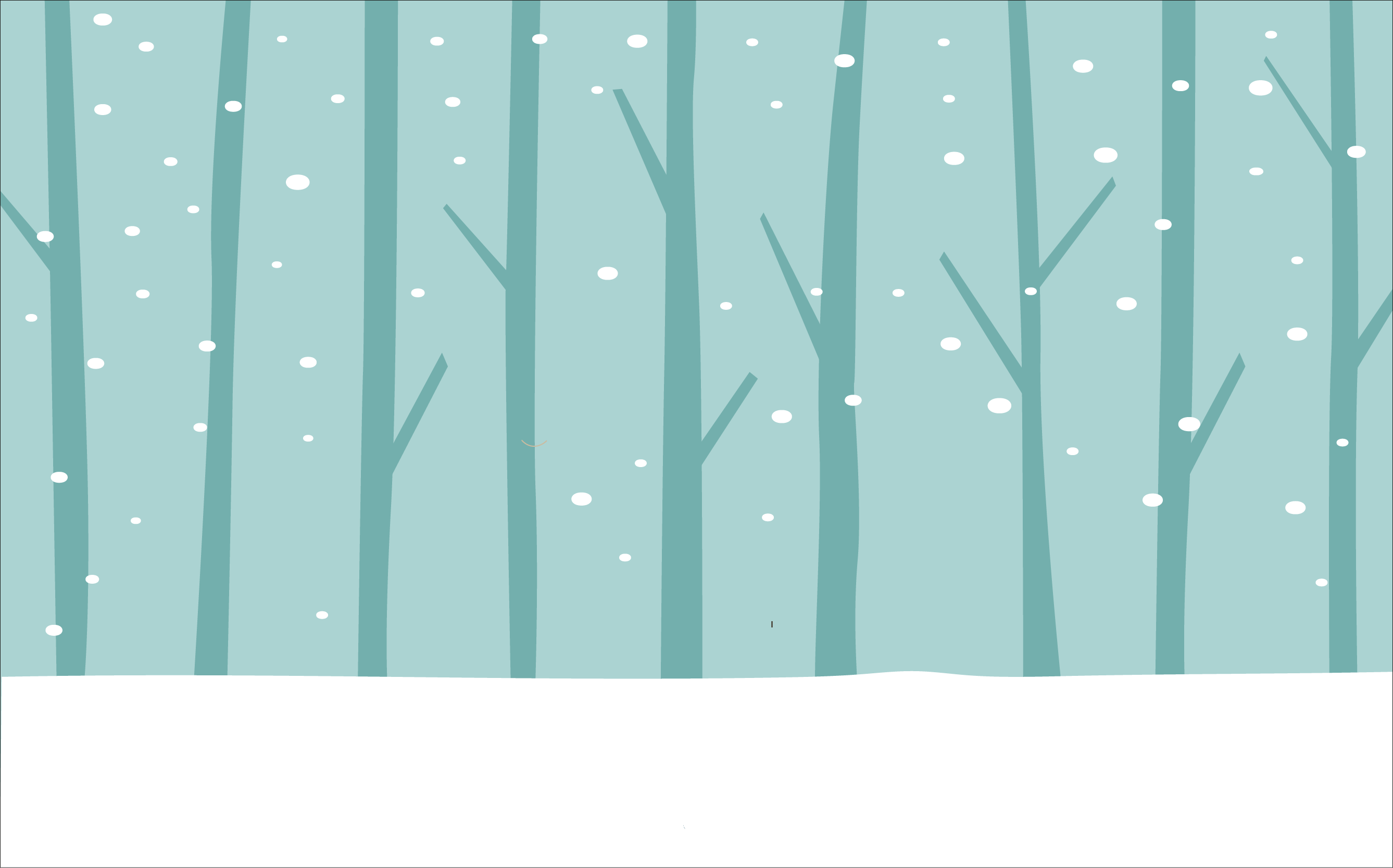 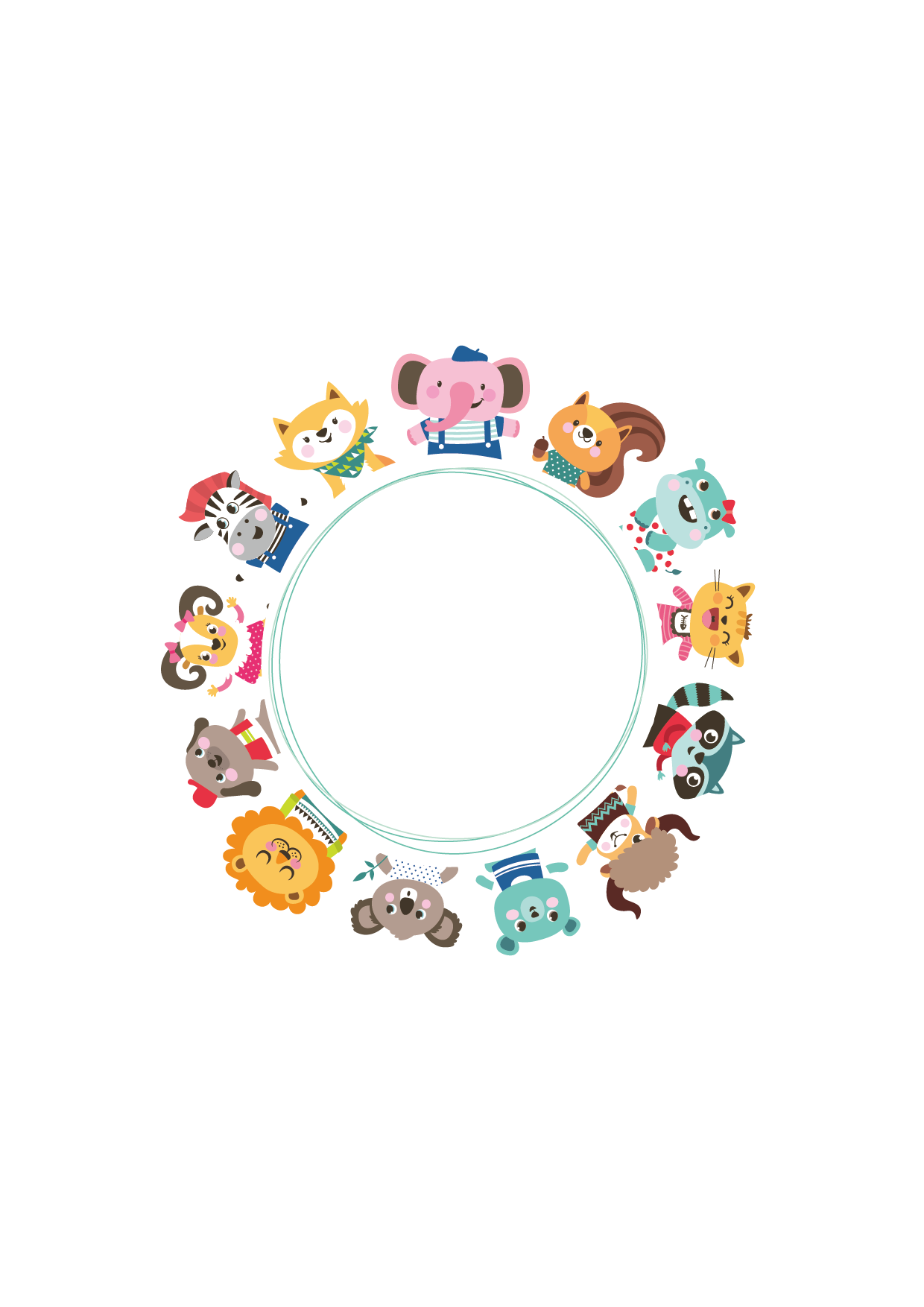 04
此 处 添 加 标 题
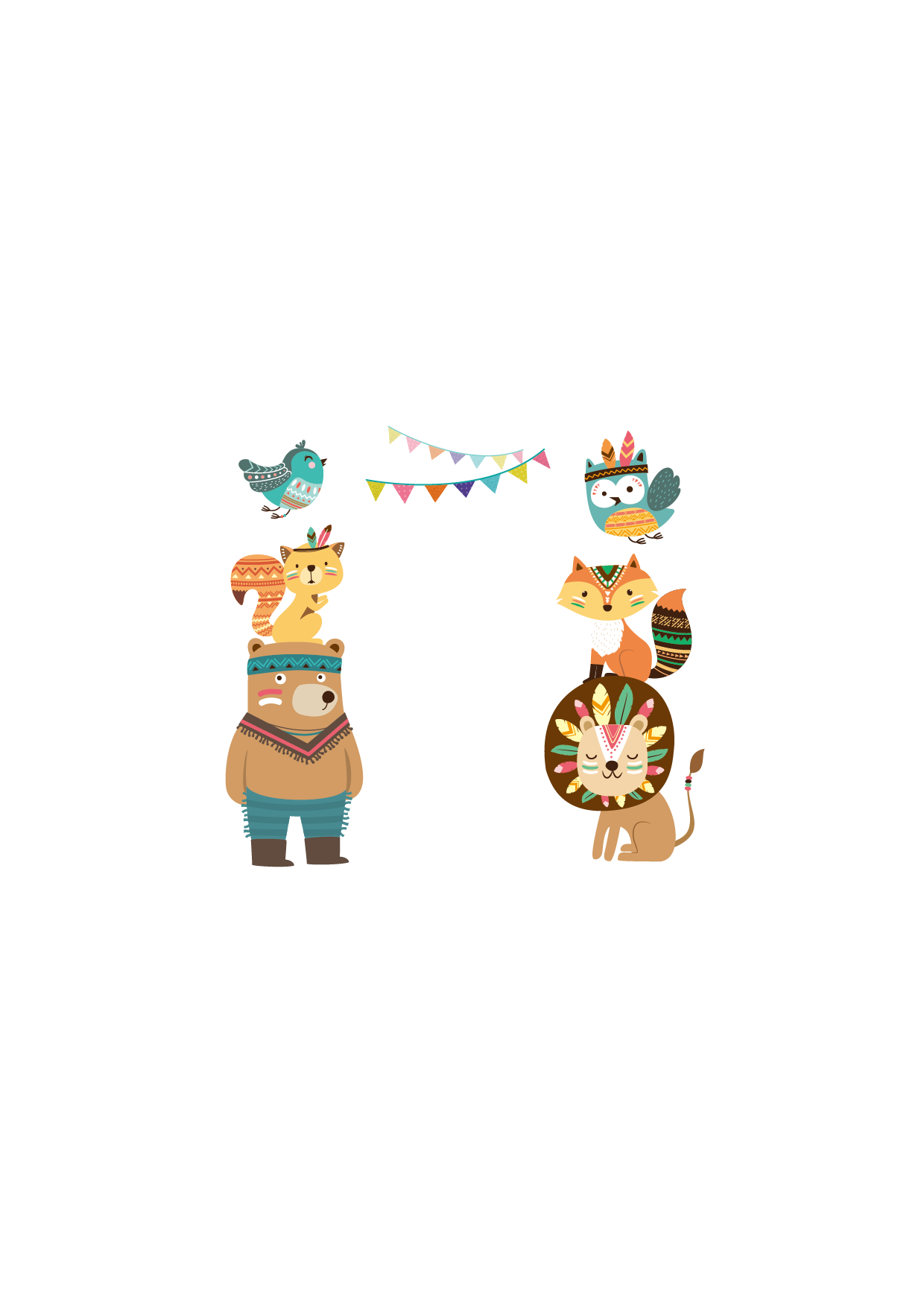 THIS IS A ART TEMPLATE ,THE TEMPLATE DESIGN BY JIUJIU. THANK YOU WATCHING THIS ONE.
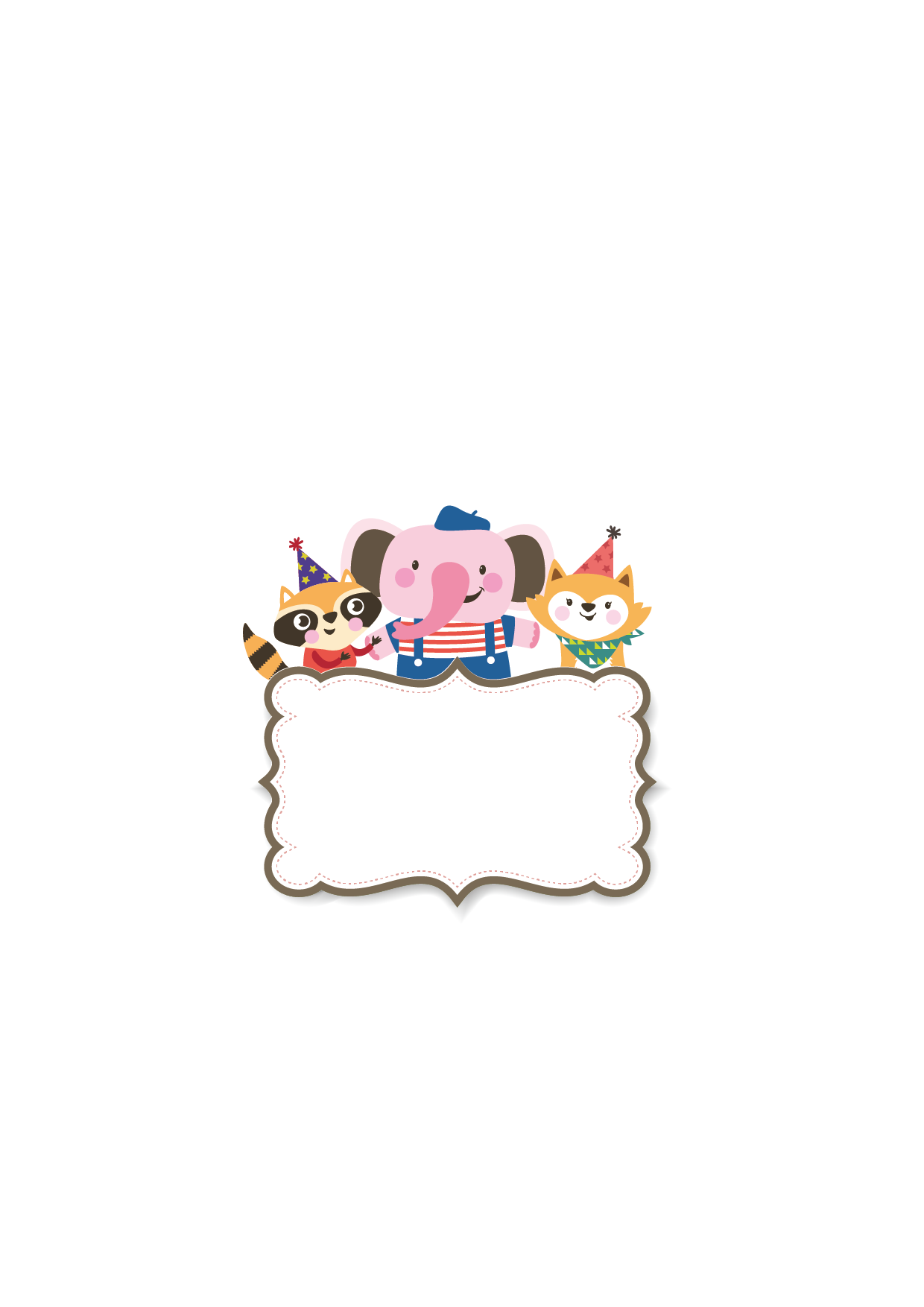 此处添加标题
Just for today I will try to live through this day only and not tackle my whole life problem at once Just for today I will try to live through this day only and not tackle
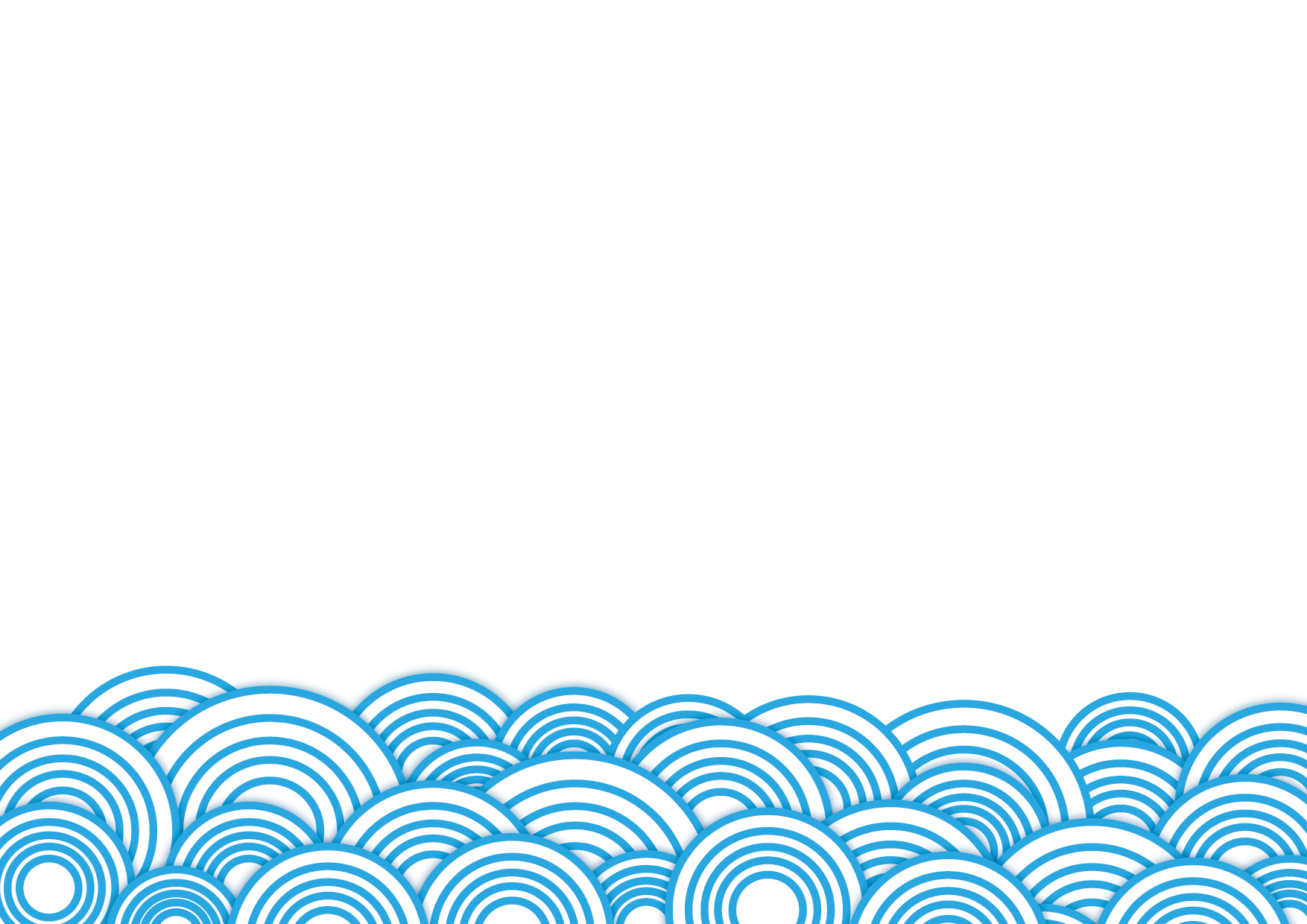 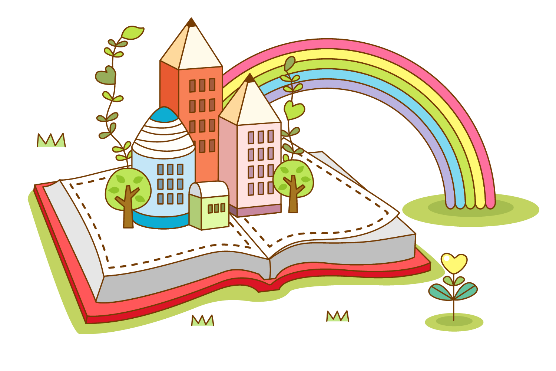 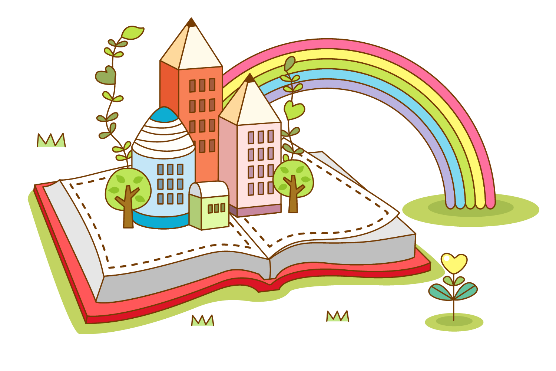 Just for today I will try to live through this day only and not tackle my whole life problem at once I will try to live through this day only and not tackle my
Just for today I will try to live through this day only and not tackle my whole life problem at once I will try to live through this day only and not tackle my
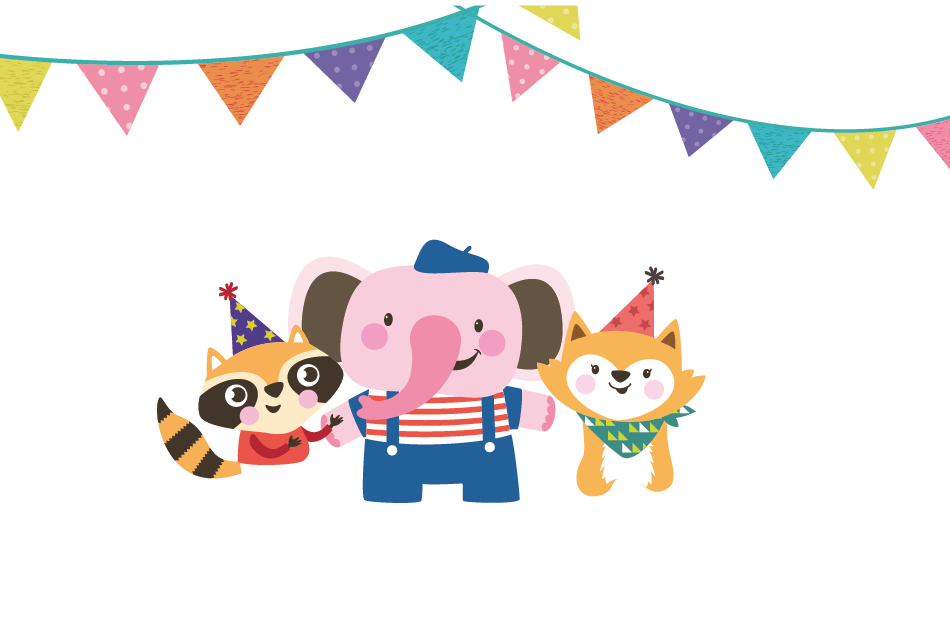 01
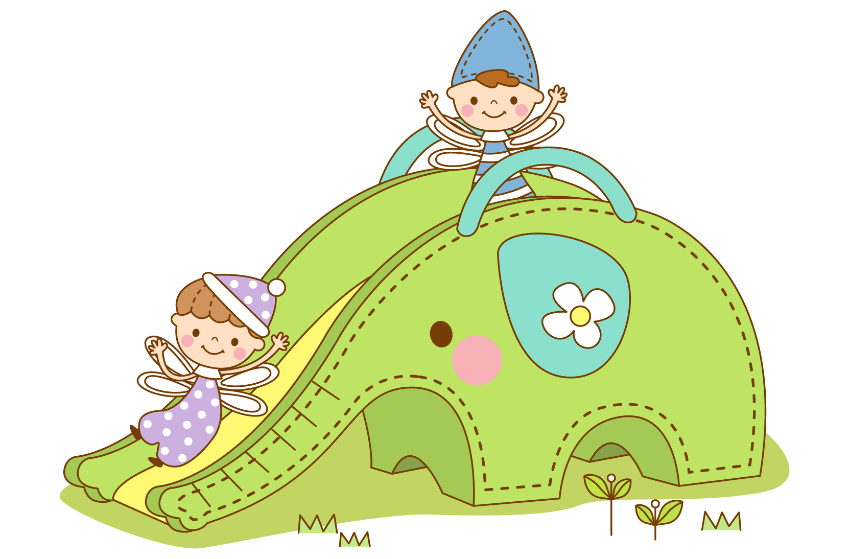 Just for today I will try to live through this day only and not tackle my whole life problem at
02
Just for today I will try to live through this day only and not tackle my whole life problem at
03
Just for today I will try to live through this day only and not tackle my whole life problem at
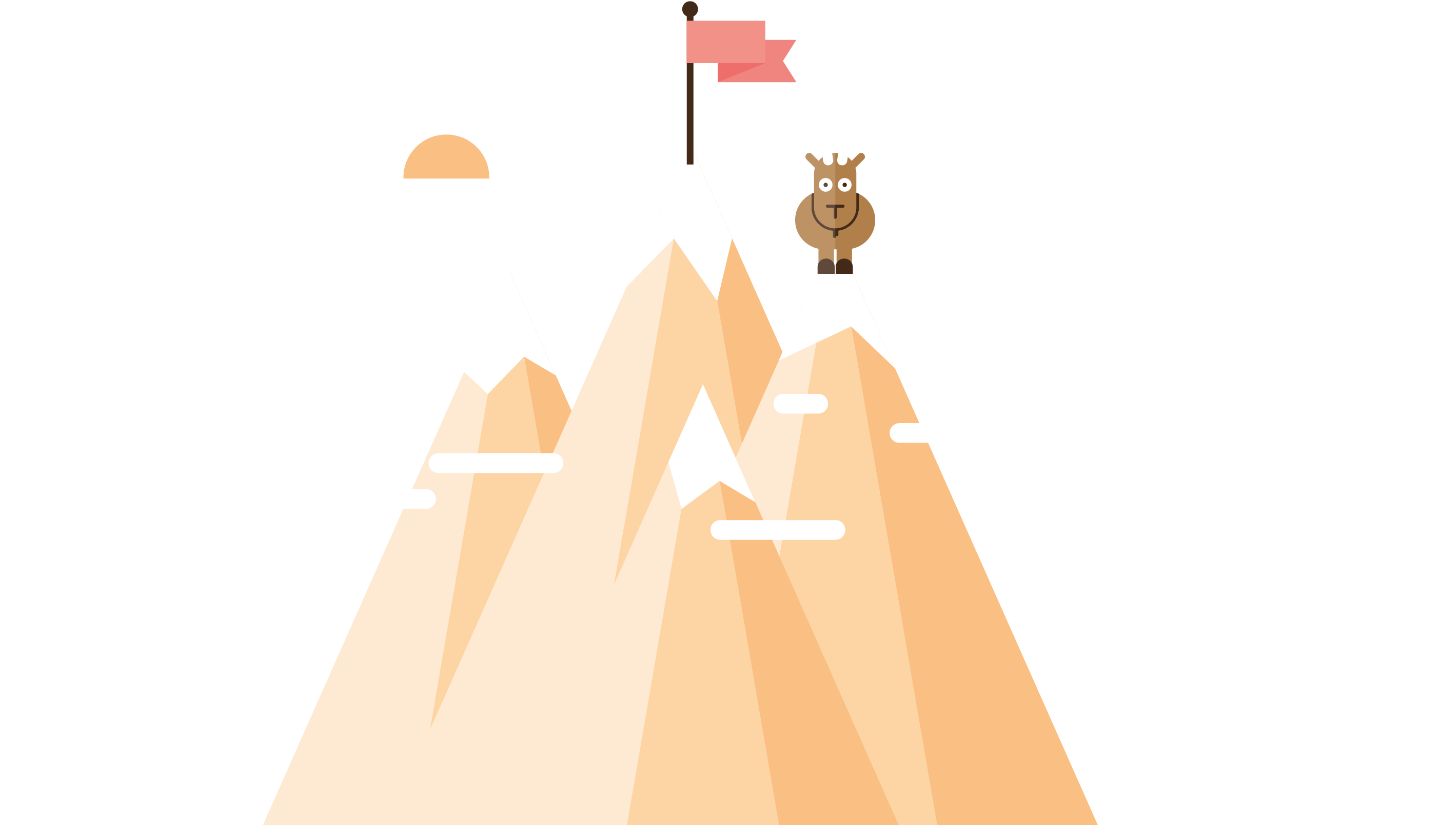 Just for today I will try to live through this day only and not tackle my whole life problem at once Just for today I will try to live through this day only and not tackle
此处添加标题
Just for today I will try to live through this day only and not tackle my whole life problem at once Just for today I will try to live through this day only and not tackle
THIS IS A ART TEMPLATE ,THE TEMPLATE DESIGN BY JIUJIU.
THANK YOU WATCHING THIS ONE.
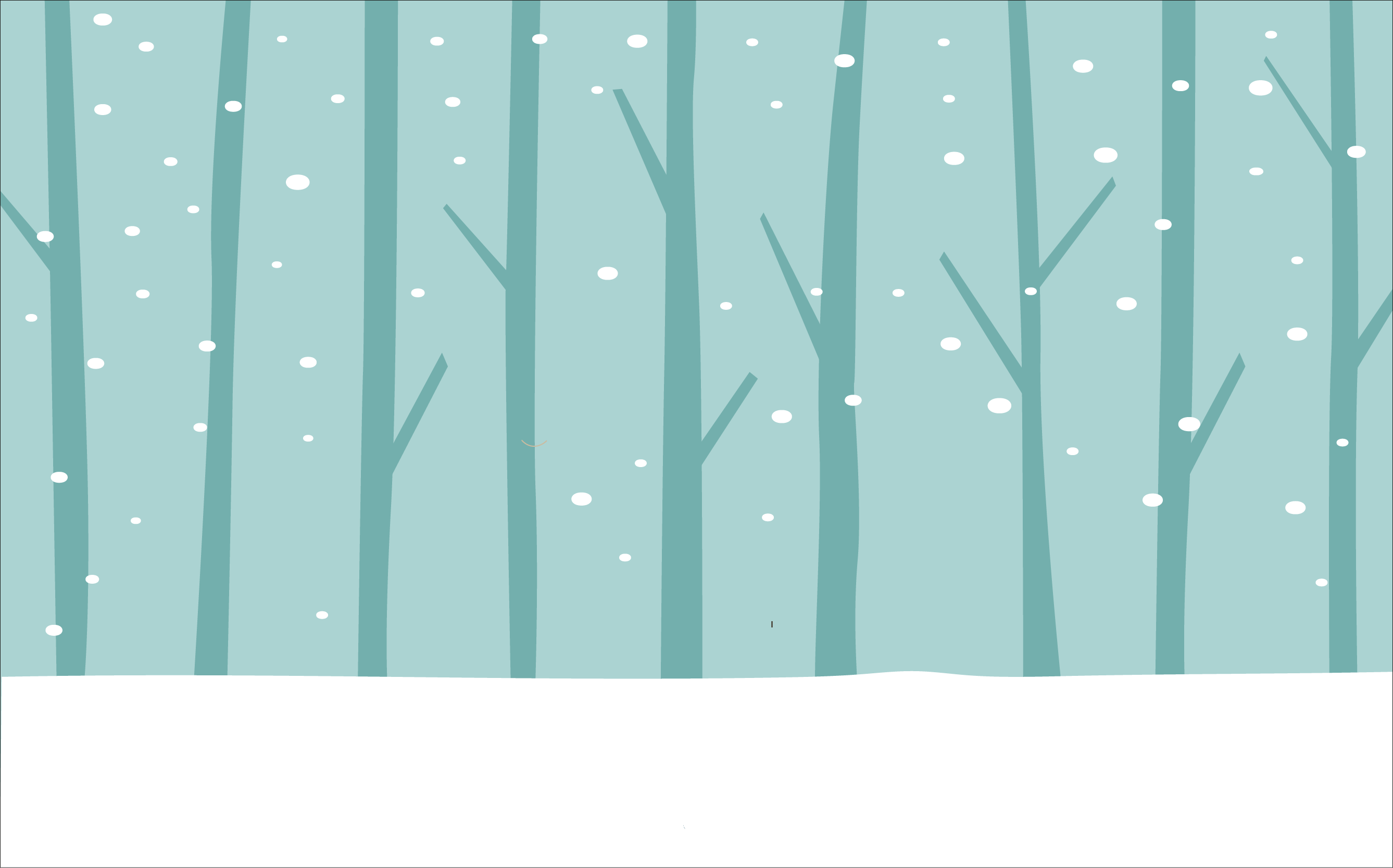 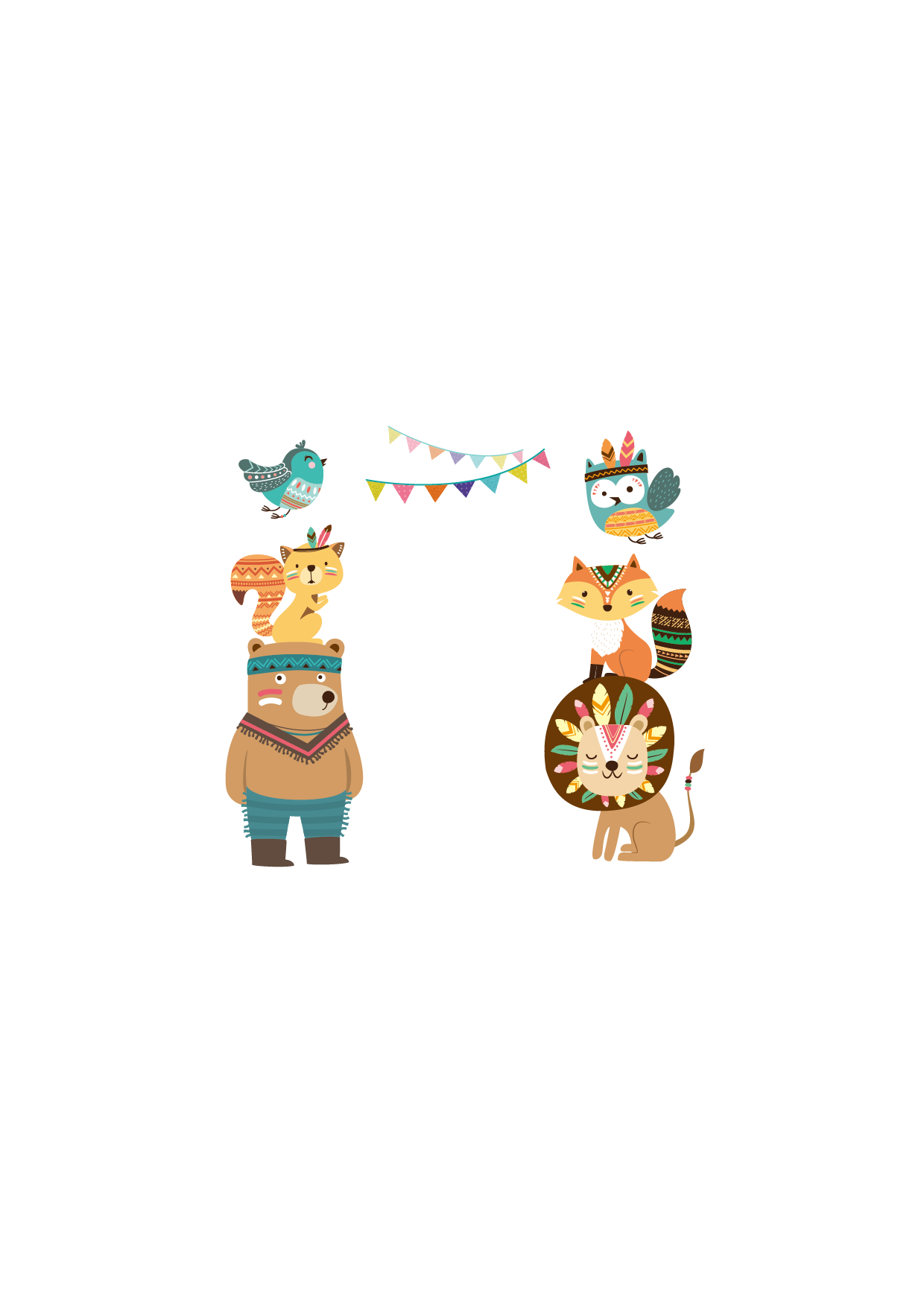 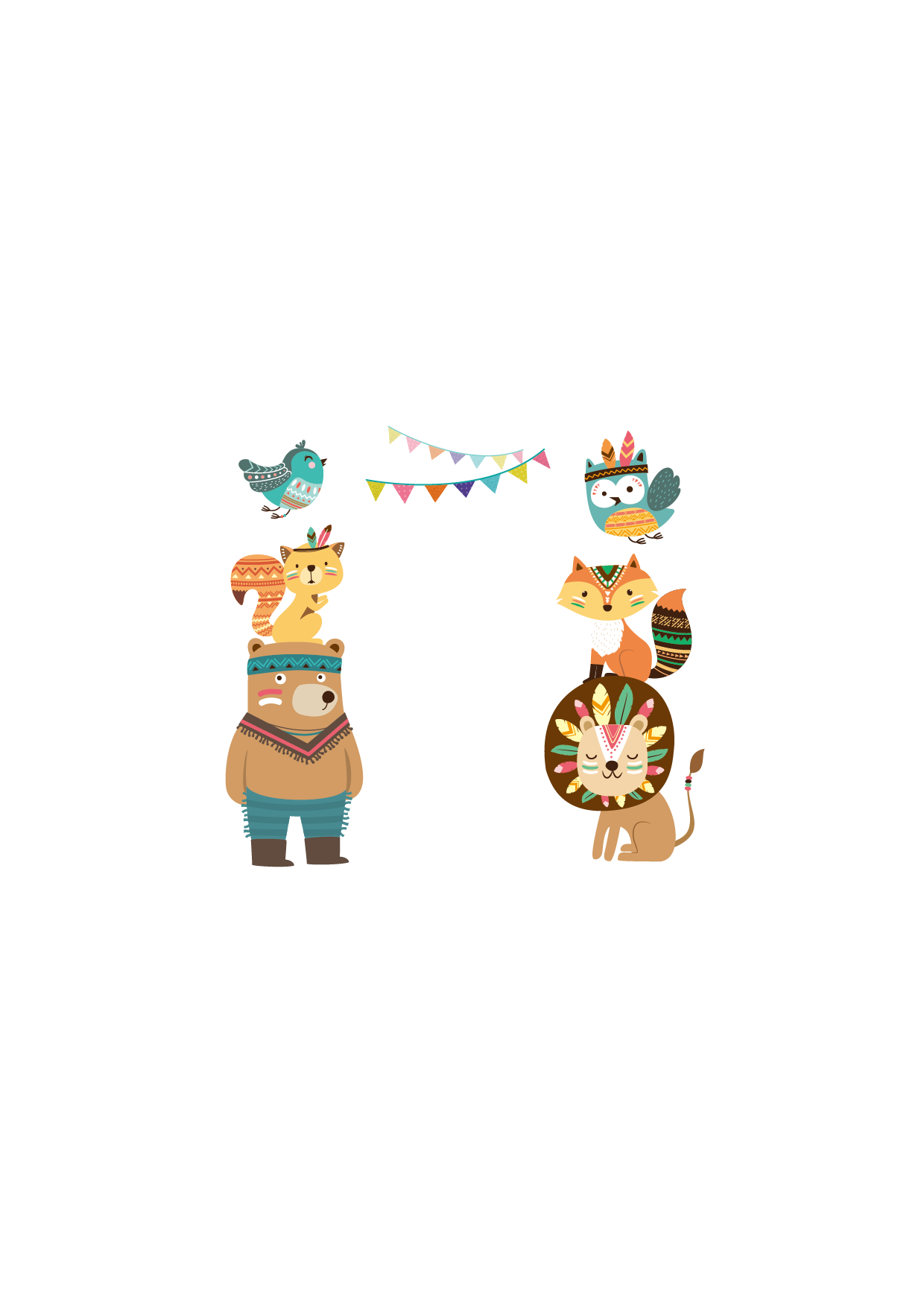 ART TEMPLATE
非常感谢您的聆听
THIS IS A ART TEMPLATE ,THE TEMPLATE DESIGN BY JIUJIU.
 THANK YOU WATCHING THIS ONE.